Next Assignment: Wed March 27?
GMO organisms for fun and profit
Animals making useful biochemicals
Intrinsic antimicrobial properties of silk spun by genetically modified silkworm strains https://link.springer.com/article/10.1007/s11248-018-0059-0
Double knockout pigs deficient in N‐glycolylneuraminic acid and Galactose α‐1,3‐Galactose reduce the humoral barrier to xenotransplantation https://doi.org/10.1111/xen.12019
Super-muscly sheep and cattle by genome editing; https://link.springer.com/article/10.1007%2Fs11248-014-9832-x
The transgenic expression of human follistatin-344 increases skeletal muscle mass in pigs https://link.springer.com/article/10.1007/s11248-016-9985-x
Goats that make human antithrombin in their milk. doi:10.1051/rnd:2006029.
Plants making useful biochemicals
Transgenic plants against malaria doi:10.1111/tpj.13509
Delayed treatment of Ebola virus infection with plant-derived monoclonal antibodies provides protection in rhesus macaques https://www.ncbi.nlm.nih.gov/pmc/articles/PMC3497800/
A Plant-Derived Recombinant Human Glucocerebrosidase Enzyme https://www.ncbi.nlm.nih.gov/pmc/articles/PMC2652073/
Recombinant Anthrax Toxin Receptor-Fc Fusion Proteins Produced in Plants http://aac.asm.org/content/55/1/132.full
Hepatitis C vaccine made in potatoes http://www.pnas.org/content/102/9/3378
Development of rubber-enriched dandelion varieties by metabolic engineering of the inulin pathway http://onlinelibrary.wiley.com/doi/10.1111/pbi.12672/full
Doubling artemisin production http://www.isaaa.org/kc/cropbiotechupdate/article/default.asp?ID=15295
Microbes making useful biochemicals
Brewing cannabinoids in yeast. Nature 567, pages123–126 (2019) https://doi.org/10.1038/s41586-019-0978-9
Hoppy beer without the hops. Nature Communications 9, Article number: 965 (2018)  doi:10.1038/s41467-018-03293-x
Engineering Yarrowia lipolytica to enhance lipid production from lignocellulosic materials https://doi.org/10.1186/s13068-018-1010-6
Synthesis of the Human Insulin Gene: https://www.tandfonline.com/doi/abs/10.1080/10826060701774312
Yeast that make resveratrol http://aem.asm.org/content/76/10/3361.full
Human insulin DOI: 10.1126/science.6337396
Human thrombin http://www.jbc.org/content/270/1/163.full
Human growth factors https://www.sciencedirect.com/science/article/pii/S1570023202010358
Modifying crops to improve nutrition
Golden rice http://www.nature.com/nbt/journal/v23/n4/full/nbt1082.html
Rice NICOTIANAMINE SYNTHASE 2 expression improves dietary iron and zinc levels in wheat http://link.springer.com/article/10.1007/s00122-016-2808-x
Significant enhancement of fatty acid composition in seeds of the allohexaploid, Camelina sativa, using CRISPR/Cas9 gene editing http://onlinelibrary.wiley.com/doi/10.1111/pbi.12663/full
Potato: reducing acrylamide: Innate potatoes http://pubs.acs.org/doi/pdf/10.1021/jf062477l
Modifying crops to improve stress tolerance
Herbicide resistance
Bromoxynil DOI: 10.1126/science.242.4877.419
Glyphosate (roundup) https://www.ncbi.nlm.nih.gov/pmc/articles/PMC1559744/
Glufosinate (Basta) https://www.ncbi.nlm.nih.gov/pmc/articles/PMC1062058/pdf/plntphys00645-0252.pdf
Isoxaflutole (Balance, Corvus, Prequel) http://onlinelibrary.wiley.com/doi/10.1111/j.1467-7652.2006.00226.x/full
Dicamba/2,4-D  http://science.sciencemag.org/content/316/5828/1185
Modifying crops to improve stress tolerance
Pathogen/herbivore resistance
BT (Bacillus thuringiensis toxin)
BT sweet corn DOI:10.1603/0022-0493-96.1.71
BT potatoes http://hortsci.ashspublications.org/content/37/2/275.full.pdf+html
Cotton resistance to Boll weevils doi/10.1111/pbi.12694
Virus resistance
Cross-resistance to multiple viruses http://www.sciencedirect.com/science/article/pii/S0042682200904306
Papaya Ring Spot Virus Resistant Papaya http://oregonstate.edu/instruct/bi430-fs430/Documents-2004/3B-BIOTECH%20METH/Gonsalves-papaya-story-AmPhytopSoc2004.pdf
Maize streak virus http://onlinelibrary.wiley.com/doi/10.1111/j.1467-7652.2007.00279.x/full
Modifying crops to improve stress tolerance
Overexpression of wheat ferritin gene TaFER-5B enhances tolerance to heat stress and other abiotic stresses associated with the ROS scavenging http://bmcplantbiol.biomedcentral.com/articles/10.1186/s12870-016-0958-2
The rice OsNAC6 transcription factor orchestrates multiple molecular mechanisms involving root structural adaptions and nicotianamine biosynthesis for drought tolerance http://onlinelibrary.wiley.com/doi/10.1111/pbi.12673/full
Increasing yield
Seed-Specific Overexpression of the Pyruvate Transporter BASS2 Increases Oil Content in Arabidopsis Seeds http://journal.frontiersin.org/article/10.3389/fpls.2017.00194/full
Improving shelf-life
FlavrSavr tomato. http://hortsci.ashspublications.org/content/43/3/962.full.pdf+html
Preventing browning in apple slices Preventing browning in apples https://doi.org/10.1271/bbb.65.383
GMO organisms for fun and profit
First set the stage: what was previously known, and what did they set out to learn?
Will probably need to read other papers or review articles
GMO organisms for fun and profit
First set the stage: what was previously known, and what did they set out to learn?
Will probably need to read other papers or review articles
Next describe what they did and how the did it
GMO organisms for fun and profit
First set the stage: what was previously known, and what did they set out to learn?
Will probably need to read other papers or review articles
Next describe what they did and how the did it
Next describe their results
GMO organisms for fun and profit
First set the stage: what was previously known, and what did they set out to learn?
Will probably need to read other papers or review articles
Next describe what they did and how the did it
Next describe their results
Finish by discussing their results: what does this mean?  What should they do next?
/ 18  Content 
		/ 2 Organization? 
		 / 1 Introduction?		 		
		/ 5 Quantity of material presented? 
		/ 5 Quality of material presented? 
		/ 2 Clarity?				
		/ 1 Understanding? 
		/ 2 use of images 
	/ 7 Mechanics 
		/ 1 Confidence 
		/1 Diction & volume  
		/ 1 Interaction with audience 
		/ 1 Pace 
		 / 1  poise, mannerisms 
		 / 1 Time? 
		/ 1  Quality of answers 
 
Total: /25 =  pts
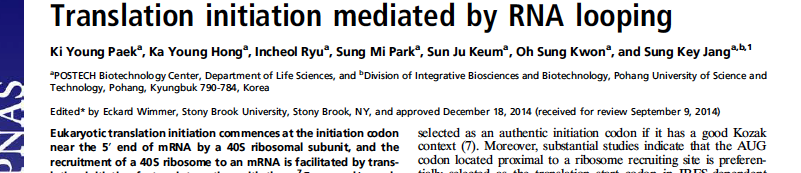 PNAS 112: 1041-1046  (Jan 27, 2015)
Basic question: How do euk ribosomes find start codon?
Basic question: How do euk ribosomes find start codon?
Current model = ribosomal scanning: euk assemble 43S complex at 5’ cap and scan down to first AUG
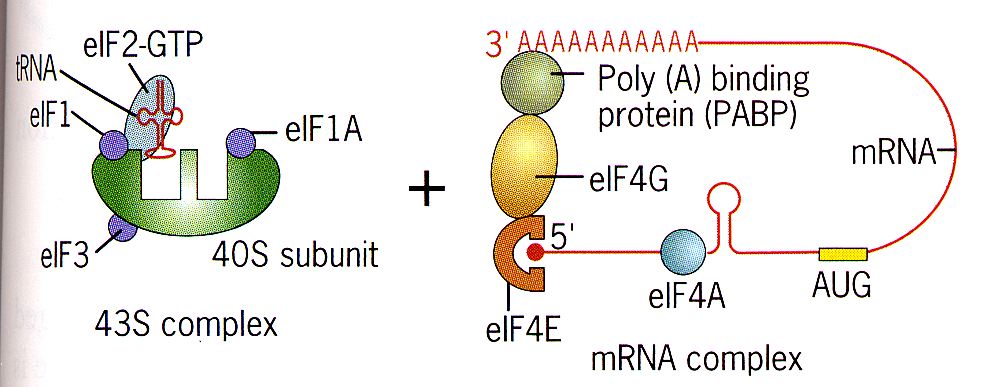 Basic question: How do euk ribosomes find start codon?
Current model = ribosomal scanning: euk assemble 43S complex at 5’ cap and scan down to first AUG
Why don’t 40% of mRNA start at first AUG?
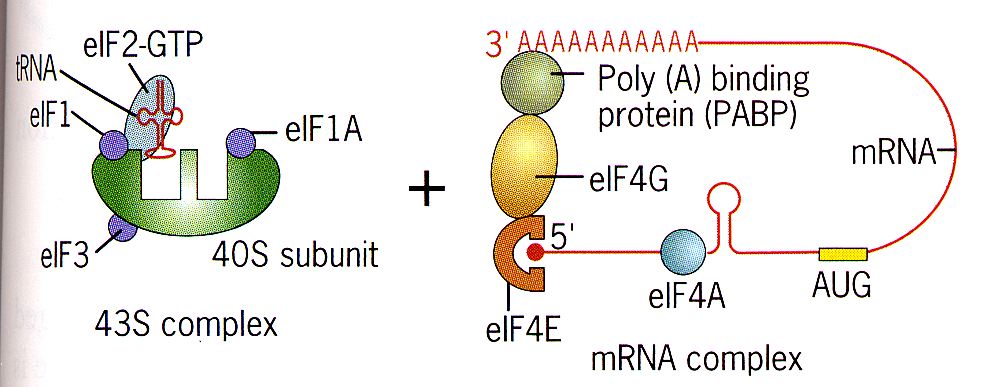 Basic question: How do euk ribosomes find start codon?
Current model = ribosomal scanning: euk assemble 43S complex at 5’ cap and scan down to first AUG
Why don’t 40% of mRNA start at first AUG?
How do IRES (internal ribosome entry sites) work?
Found in many viral mRNAs eg polio, picornavirus
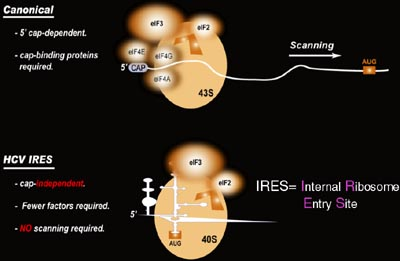 Basic question: How do euk ribosomes find start codon?
Current model = ribosomal scanning: euk assemble 43S complex at 5’ cap and scan down to first AUG
Why don’t 40% of mRNA start at first AUG?
How do IRES (internal ribosome entry sites) work?
Found in many viral mRNAs eg polio, picornavirus
Authors propose RNA-looping finds initiator AUG
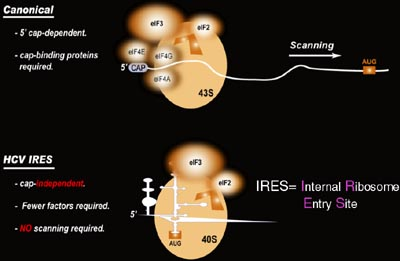 Basic question: How do euk ribosomes find start codon?
Authors propose RNA-looping finds initiator AUG 
proteins which bind near initiator AUG guide initiation complex
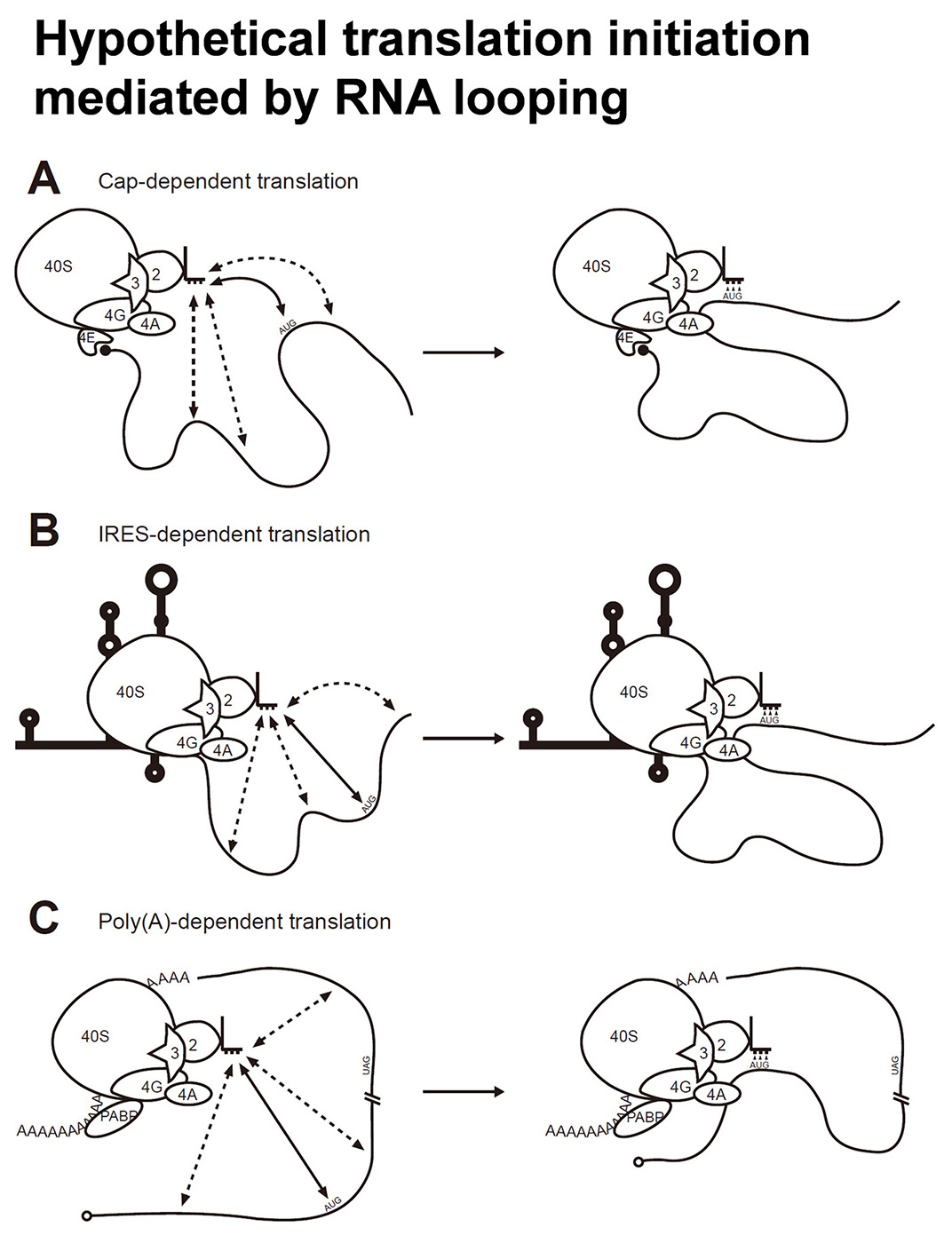 Basic question: How do euk ribosomes find start codon?
Authors propose RNA-looping finds initiator AUG 
proteins which bind near initiator AUG guide initiation complex
Tested by making constructs containing internal RNA-binding protein sites and measuring effect on translation
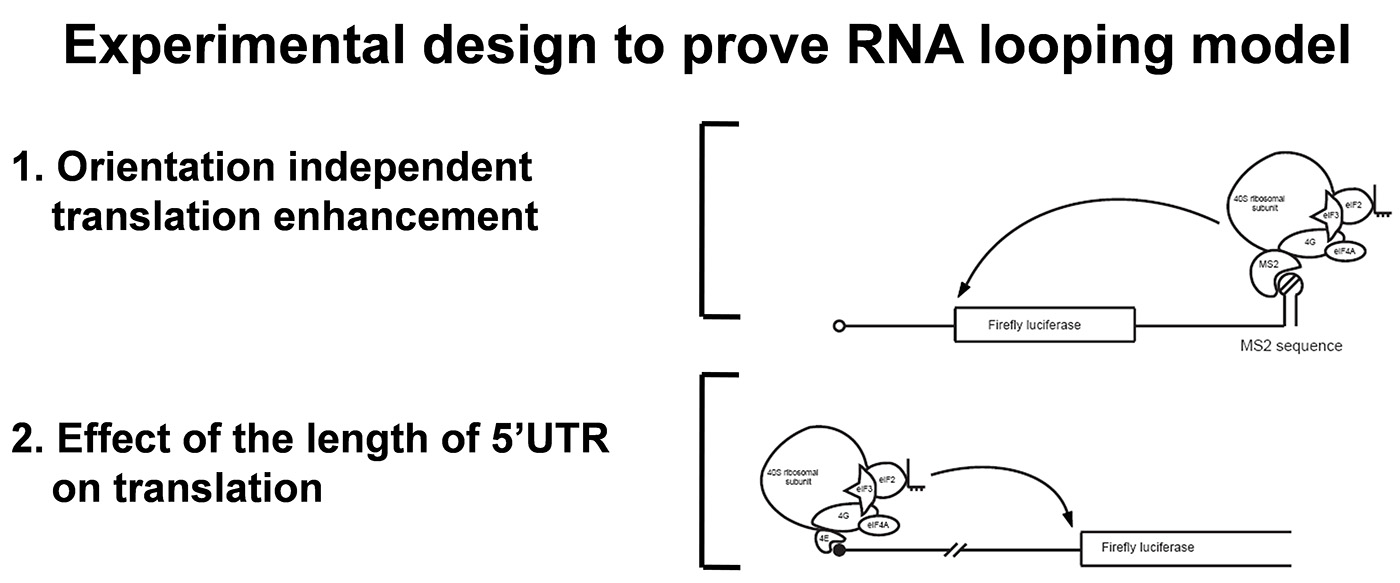 Authors propose RNA-looping finds initiator AUG 
proteins which bind near initiator AUG guide initiation complex
Tested by making constructs containing internal RNA-binding protein sites and measuring effect on translation
Made a fusion between eIF4G and the MS2-RNAbp, and then added MS2 binding sites at various places
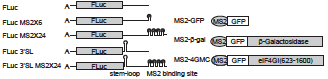 Made a fusion between eIF4G and the MS2-RNAbp, and then added MS2 binding sites at various places
eIF4G was mutated so it can’t bind eIF4E & PABP, yet it still associated with eIF3 & the 40S subunit
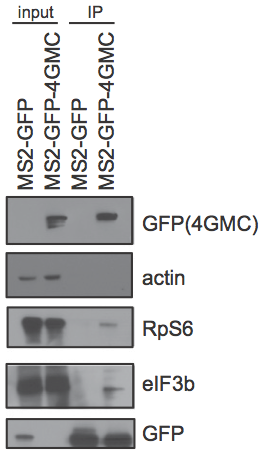 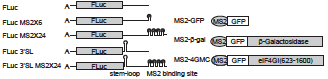 Made a fusion between eIF4G and the MS2-RNAbp, and then added MS2 binding sites at various places
eIF4G was mutated so it can’t bind eIF4E & PABP, yet it still associated with eIF3 & the 40S subunit
Capped the mRNA with A to ensure 
no eIF4E binding
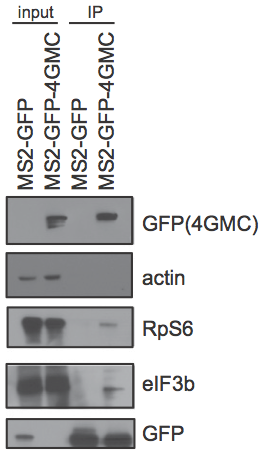 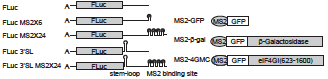 Authors propose RNA-looping finds initiator AUG 
Made a fusion between eIF4G and the MS2-RNAbp, and then added MS2 binding sites at various places w/in mRNA encoding luciferase
Assayed by transfection into HEK293 cells, then measuring firefly luciferase/Renilla luciferase activity 4 hours later
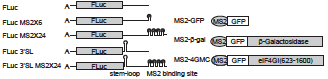 Assayed by transfection into HEK293 cells, then measuring firefly luciferase/Renilla luciferase activity





No activity w/o eIF4G
& MS2 binding site
Stem-loop (which
blocks back-tracking)
had no effect
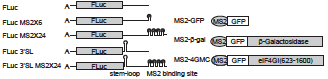 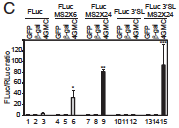 Assayed by transfection into HEK293 cells, then measuring firefly luciferase/Renilla luciferase activity





No activity w/o eIF4G
& MS2 binding site
Stem-loop (which
blocks back-tracking)
had no effect
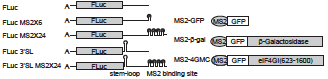 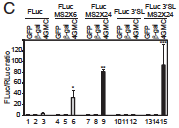 Assayed by transfection into HEK293 cells, then measuring firefly luciferase/Renilla luciferase activity





No activity w/o eIF4G
& MS2 binding site
Stem-loop (which
blocks back-tracking)
had no effect
Concluded that eIF4G
bound to the mRNA was
sufficient to guide 40S to
the start codon
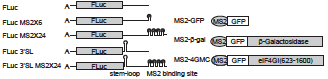 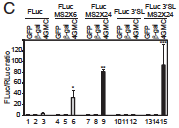 Next tested effect of the eIF4G binding on a downstream ORF  
Put Renilla luciferase & firefly Luciferase CDS on same mRNA
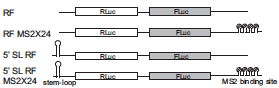 Put Renilla luciferase & firefly Luciferase CDS on same mRNA
FLuc depended on eIF4G binding
G-capped RLuc did not, but A-capped RLuc did
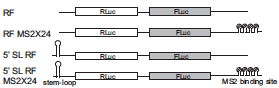 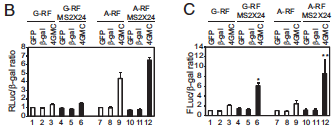 Put Renilla & firefly Luciferase CDS on same mRNA
Observed same effect with the encephalomyocarditis virus (EMCV) IRES
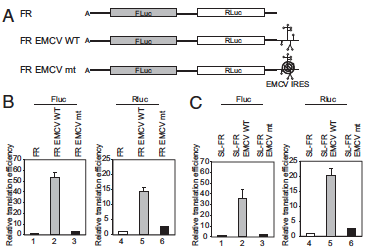 Put Renilla & firefly Luciferase CDS on same mRNA
Observed same effect with the encephalomyocarditis virus (EMCV) IRES
Overall conclusion:  RNA binding proteins that can interact with the 40S complex allow it to find the start codon by looping the RNA
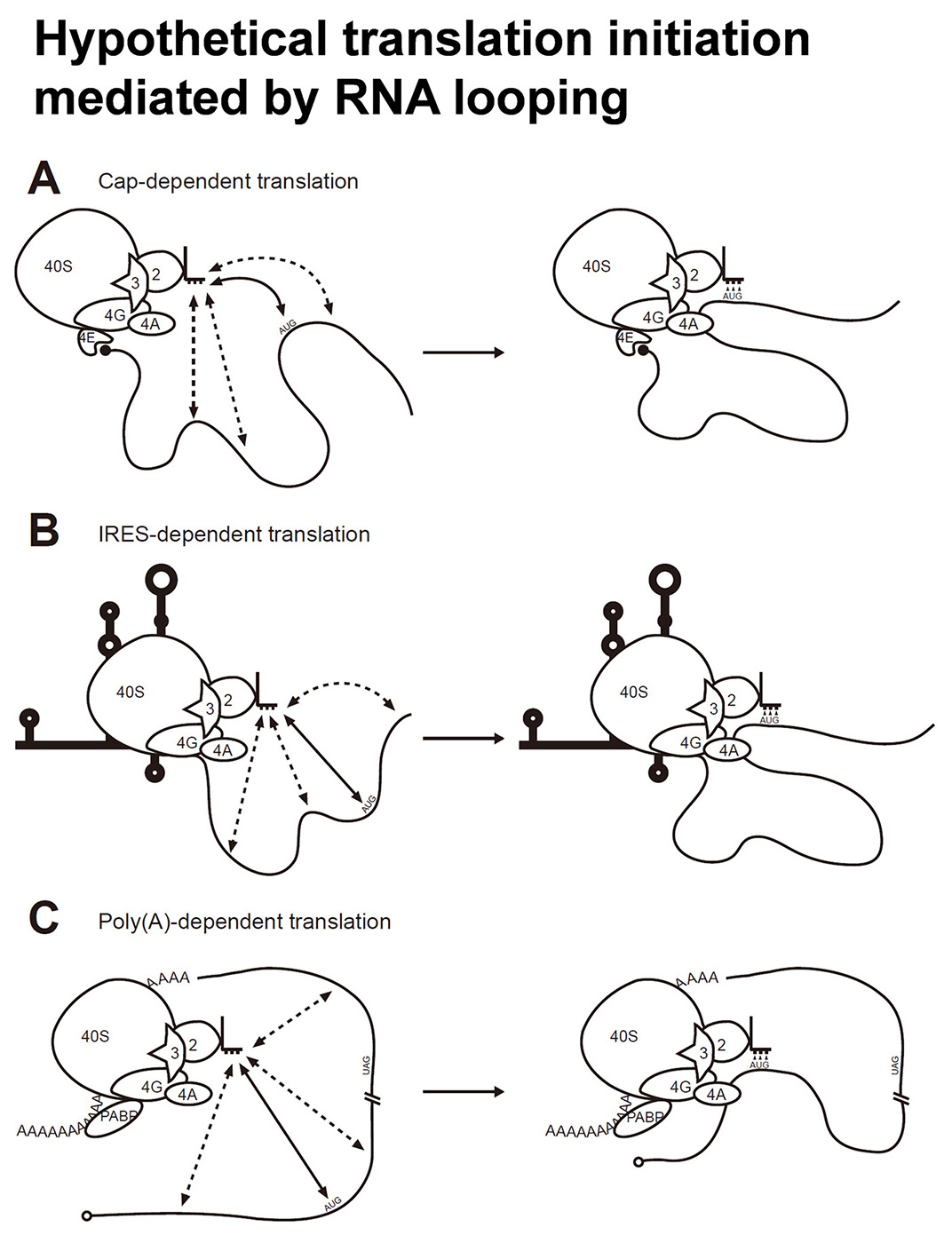 How to bioengineer a gene to function in a new host?
1. Must be able to transform engineered DNA into new host.
2. Sequences must function in the new host
Must be replicated
Either insert into chromosome, or replicate extrachromasomally (i.e. as a plasmid)
Must have origin of replication that functions in new host (highly species-specific in bacteria)
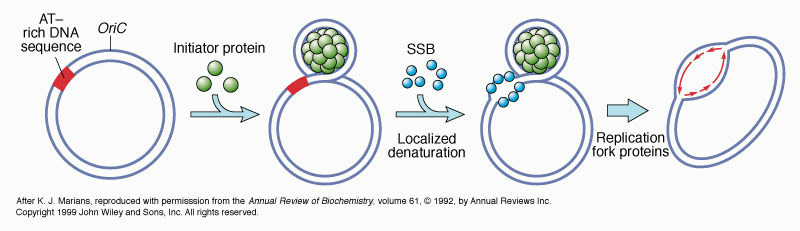 How to bioengineer a gene to function in a new host?
2. Sequences must function in the new host
Must be replicated
New host must be able to “read” the sequence
How to bioengineer a gene to function in a new host?
2. Sequences must function in the new host
Must be replicated
New host must be able to “read” the sequence
Promoters = binding sites for transcription factors
Fairly simple for prokaryotes
Need binding sites for RNA polymerase and for proteins that determine when it should act
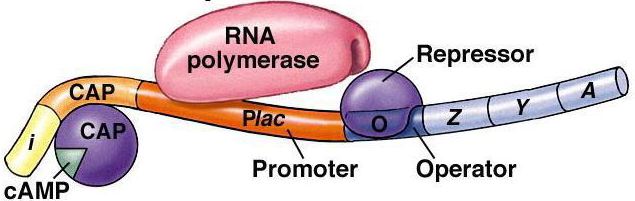 How to bioengineer a gene to function in a new host?
New host must be able to “read” the sequence
Promoters = binding sites for transcription factors
Fairly simple for prokaryotes
Need binding sites for RNA polymerase and for proteins that determine when it should act
Repressors bind DNA & prevent transcription unless conditions are right
Activators bind DNA & recruit RNA polymerase
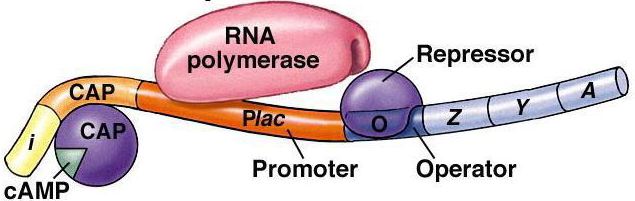 How to bioengineer a gene to function in a new host?
New host must be able to “read” the sequence
Terminators tell RNA polymerase where to stop 
1) ~50% of E.coli genes require a termination factor called “rho”
2) Most of the rest use “intrinsic” termination
Caused solely by interactions between DNA & nascent RNA with RNA polymerase
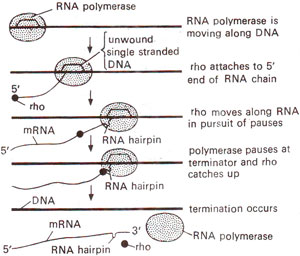 How to bioengineer a gene to function in a new host?
New host must be able to “read” the sequence
Promoters = binding sites for transcription factors
Fairly simple for prokaryotes
Far more complex for eukaryotes
Need binding sites for RNA polymerase and for proteins that determine when it should act
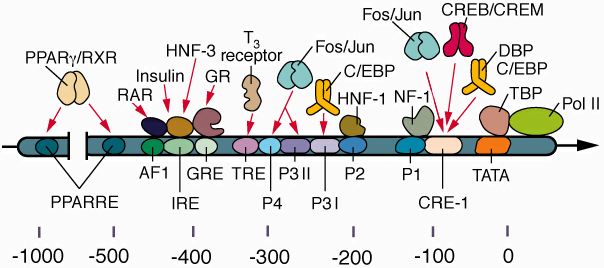 How to bioengineer a gene to function in a new host?
2. Sequences must function in the new host
Must be replicated
New host must be able to “read” the sequence
Promoters
Terminators = Poly-A sites in eukaryotes
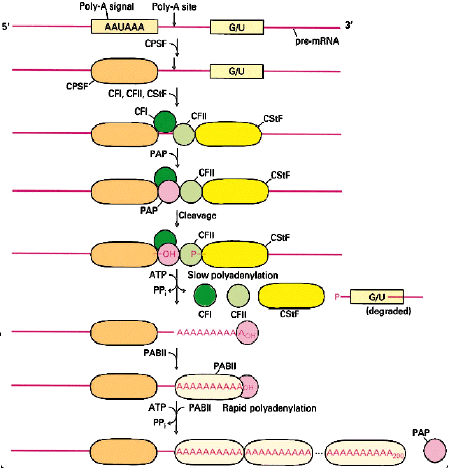 How to bioengineer a gene to function in a new host?
2. Sequences must function in the new host
Must be replicated
New host must be able to “read” the sequence
Promoters
Terminators
Capping and Splicing
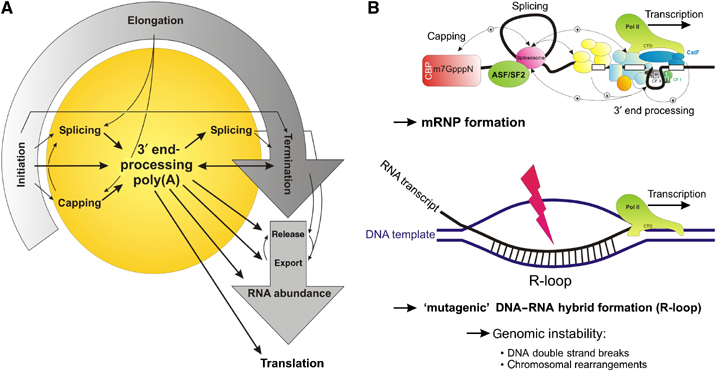 How to bioengineer a gene to function in a new host?
2. Sequences must function in the new host
Codon usage : related to pools of tRNAs
bacteria have 40 or less (bare minimum is 31 + initiator tRNA)
Eukaryotes have ~ 50
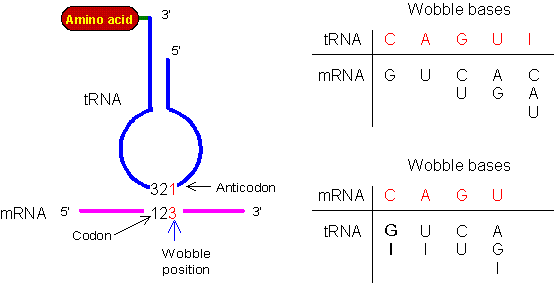 How to bioengineer a gene to function in a new host?
2. Sequences must function in the new host
Must be replicated
New host must be able to “read” the sequence
Promoters
Terminators
Splicing
Codon usage
3. Protein must function in the new host
How to bioengineer a gene to function in a new host?
2. Sequences must function in the new host
Must be replicated
New host must be able to “read” the sequence
Promoters
Terminators
Splicing
Codon usage
3. Protein must function in the new host
Must be translated
How to bioengineer a gene to function in a new host?
3. Protein must function in the new host
Must be translated
Must be modified correctly
How to bioengineer a gene to function in a new host?
3. Protein must function in the new host
Must be translated
Must be modified correctly
Glycosylation
How to bioengineer a gene to function in a new host?
3. Protein must function in the new host
Must be translated
Must be modified correctly
Glycosylation
Fatty-acylation
How to bioengineer a gene to function in a new host?
3. Protein must function in the new host
Must be translated
Must be modified correctly
Glycosylation
Fatty-acylation
proteolysis
How to bioengineer a gene to function in a new host?
3. Protein must function in the new host
Must be translated
Must be modified correctly
Glycosylation
Fatty-acylation
Proteolysis
Must go to right organelle
How to bioengineer a gene to function in a new host?
3. Protein must function in the new host
Must be translated
Must be modified correctly
Glycosylation
Fatty-acylation
Proteolysis
Must go to right organelle
Must survive!
How to bioengineer a gene to function in a new host?
3. Protein must function in the new host
Must be translated
Must be modified correctly
Glycosylation
Fatty-acylation
Proteolysis
Must go to right organelle
Must survive!
4. Identify suitable gene(s), then obtain by PCR or have synthesized, add suitable promoters and terminators, then transform into new host.
How to bioengineer a gene to function in a new host?
3. Protein must function in the new host
Must be translated
Must be modified correctly
Glycosylation
Fatty-acylation
Proteolysis
Must go to right organelle
Must survive!
4. Identify suitable gene(s), then obtain by PCR or have synthesized, add suitable promoters and terminators, then transform into new host.
5. Also need to add selectable marker, or way to recognize hosts that have taken it up.
DNA REPLICATION
WC: DNA replication is 
semi-conservative
strands melt: form templates 
for copy
Copy is reverse &
complement of template
Copy of other strand
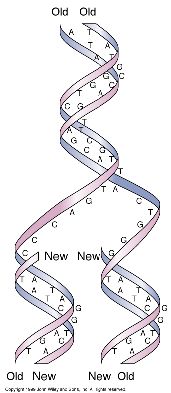 Meselson & Stahl
proved DNA replication is semi-conservative
grew E. coli on 15N to tell new DNA from old
 make dense DNA
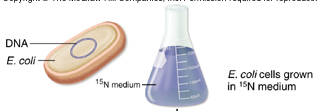 Meselson & Stahl
1) grew E. coli on 15N to tell new DNA from old
 make dense DNA
2) Xfer  to 14N
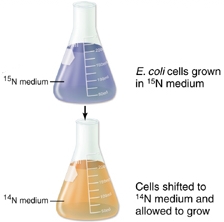 Meselson & Stahl
1) grew E. coli on 15N to tell new DNA from old
 make dense DNA
2) Xfer to 14N
 new DNA is light
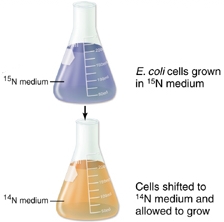 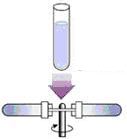 Meselson & Stahl
1) grew E.coli on 15N to
tell new DNA from old
 make dense DNA
2) Xfer to 14N
 new DNA is light
3) measure r of F1 & F2 DNA by 
centrifuging in CsCl
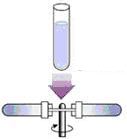 Meselson & Stahl
measure r of F1 & F2 DNA 
by centrifuging in CsCl
forms r gradients when spun
@500,000 x g
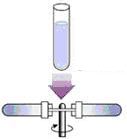 Meselson & Stahl
measure r of F1 & F2 DNA 
by centrifuging in CsCl
forms r gradients when spun
@500,000 x g
DNA bands where r is same as CsCl
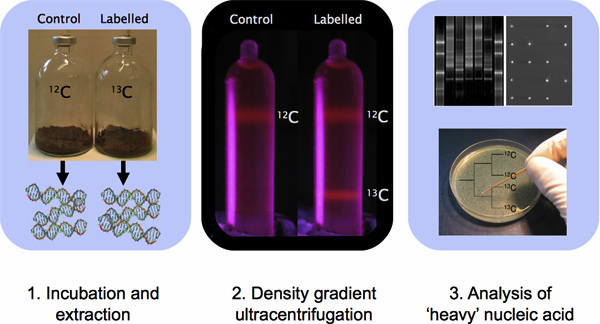 Meselson & Stahl
Results
F0 DNA forms HH band 				            				                  control              Parental
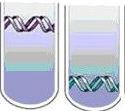 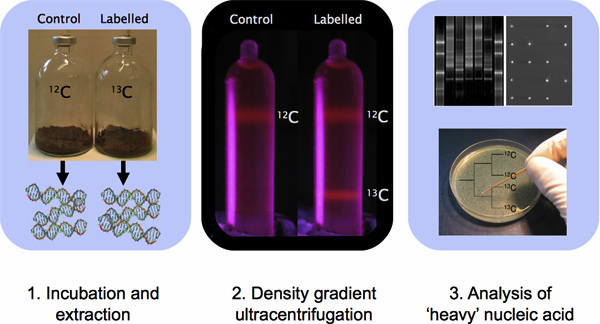 Meselson & Stahl
F0 DNA forms HH band 
F1 DNA forms one higher band
         
            Control                      Parental                      F1
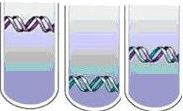 Meselson & Stahl
F0 DNA forms HH band 
F1 DNA forms one higher band
         
          Control             Parental              F1
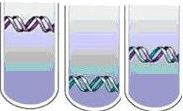 Meselson & Stahl
F0 DNA forms HH band
F1 DNA forms one higher band: HL 
F2 DNA forms 2 bands: #1 same as F1
#2 same as 14N DNA
    

       Control                 Parental                    F1                     F2
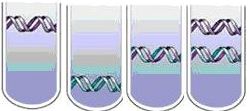 Meselson & Stahl
F2 DNA forms 2 bands: # 1 same as F1
#2 same as 14N DNA
# 1 = HL
# 2 = LL : DNA replication is semiconservative
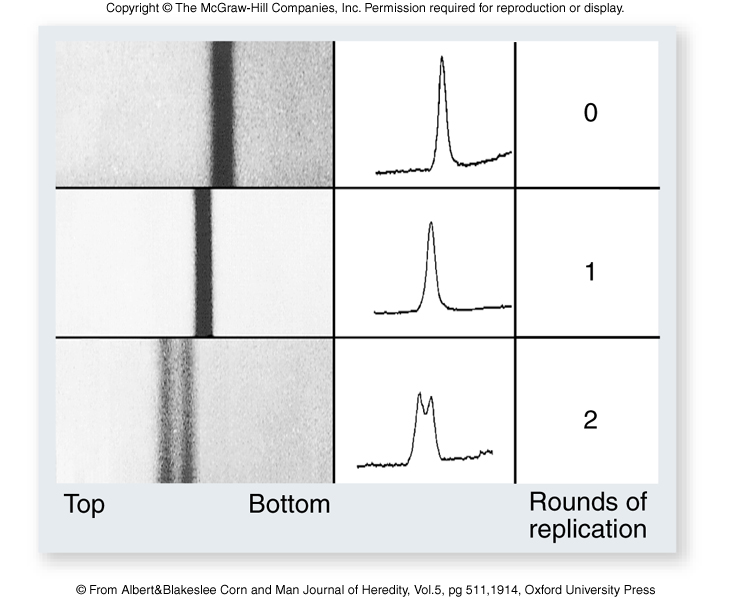 DNA replication
1) Replication begins at origins of replication
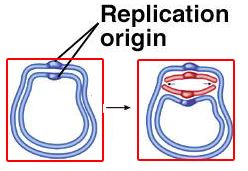 DNA replication
1) Replication begins at origins of replication
Polymerases are dumb!
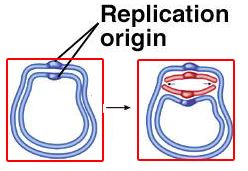 DNA replication
1) Replication begins at origins of replication
DNA polymerases are dumb!
other proteins tell where to start
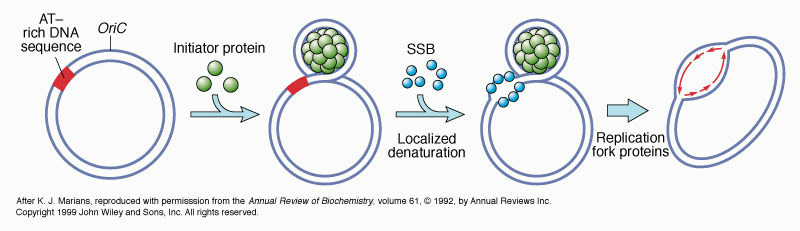 DNA replication
1) where to begin?
2) “melting” DNA
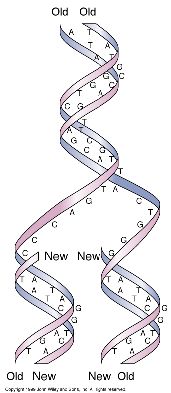 DNA replication
1) where to begin?
2) “melting” DNA
 must melt DNA @ physiological T
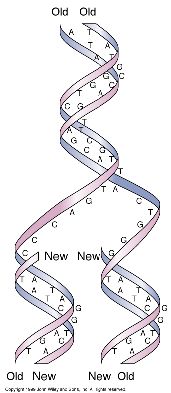 DNA replication
must melt DNA @ physiological T
Helicase melts DNA
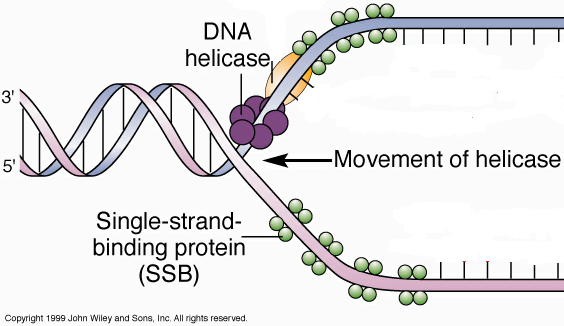 DNA replication
must melt DNA @ physiological T
Helicase melts DNA
Forms “replication bubble”
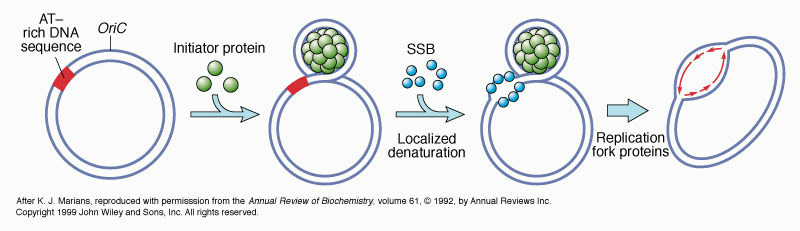 DNA replication
helicase melts DNA
Forms “replication bubble”
 SSB proteins separate strands until they are copied
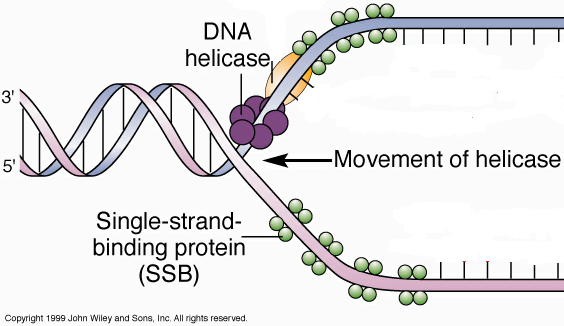 DNA replication
helicase melts DNA
unwinding DNA increases supercoiling elsewhere
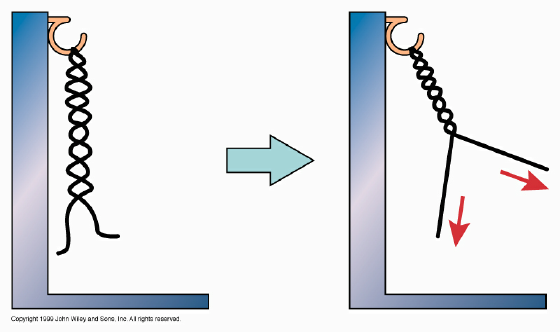 DNA replication
helicase melts DNA
unwinding DNA increases supercoiling elsewhere
DNA gyrase relieves supercoiling
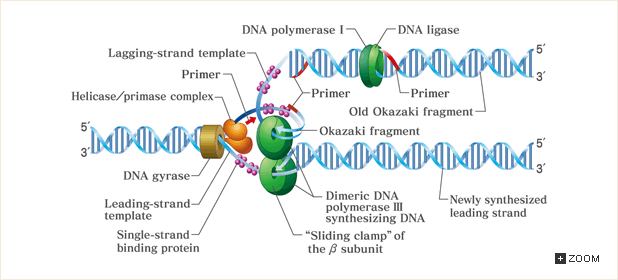 DNA replication
DNA gyrase relieves supercoiling
Topoisomerases : enzymes that untie knots in DNA
Type I nick backbone & unwind once as strand rotates
Type II cut both strands: relieve two supercoils/rxn
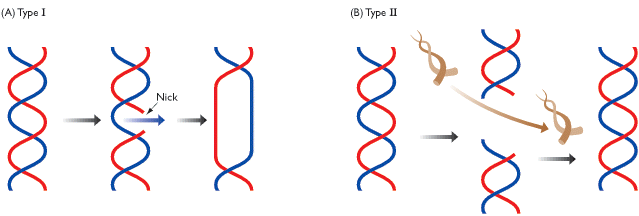 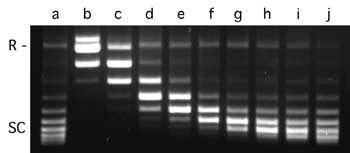 DNA replication
1) where to begin?
2) “melting”
3) “priming” 
 DNA polymerase can only add
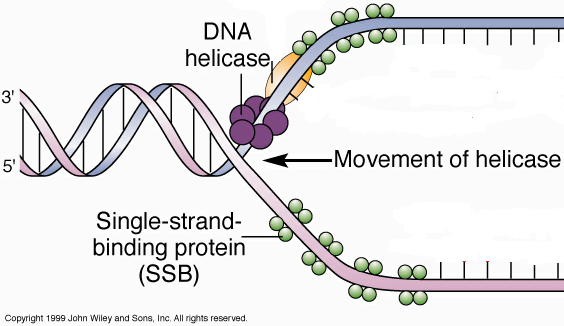 DNA replication
 “priming”
 DNA polymerase can only add
primase makes short RNA primers
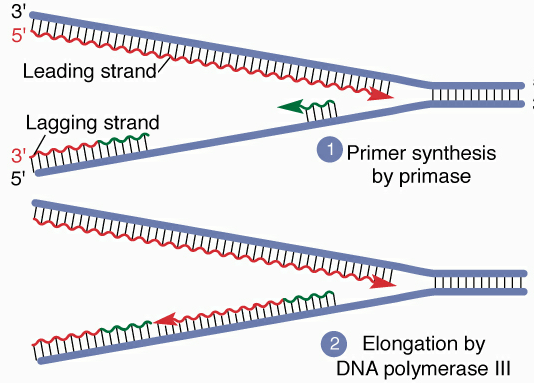 DNA replication
 “priming”
 DNA polymerase can only add
primase makes short RNA primers
DNA polymerase adds to primer
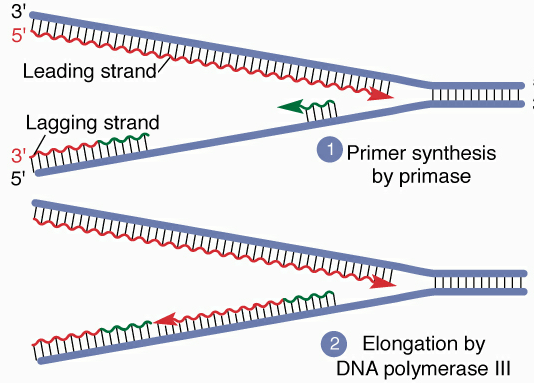 DNA replication
 “priming”
 DNA polymerase can only add
primase makes short RNA primers
DNA polymerase adds to primer
later replace primers with DNA
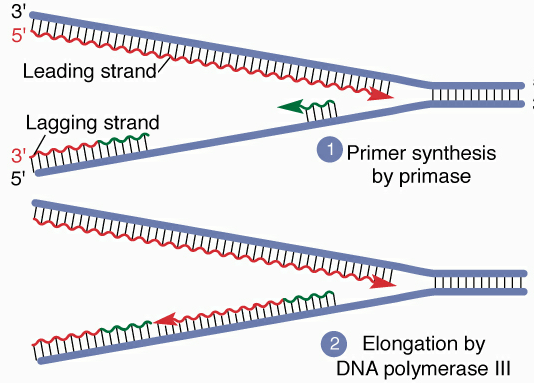 DNA replication
1) where to begin?
2) “melting”
3) “priming”
4) DNA replication
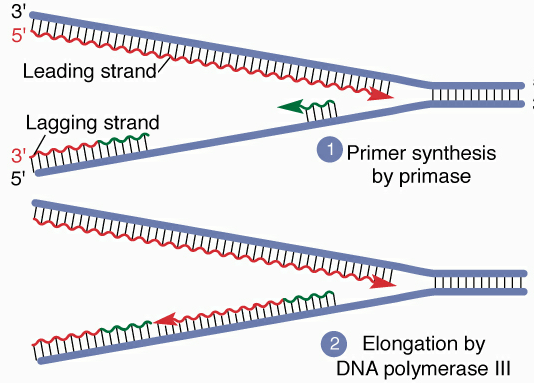 DNA replication
4) add bases bonding 5’ P to 3’ OH @ growing end
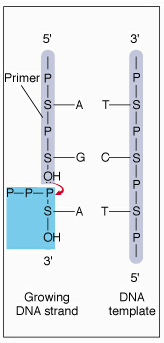 DNA replication
4) add bases bonding 5’ P to 3’ OH @ growing end
Template holds next base until make bond
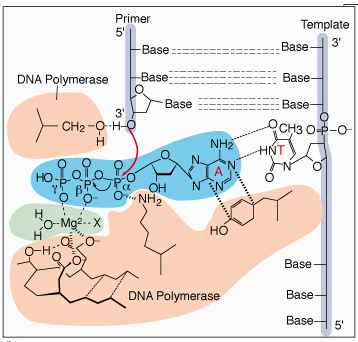 DNA replication
Template holds next base 
until make bond
only correct base fits
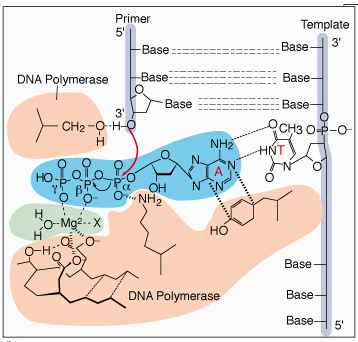 DNA replication
Template holds next base 
until make bond
only correct base fits
- energy comes from 2 PO4
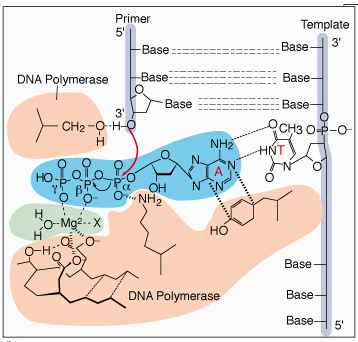 DNA replication
energy comes from 2 PO4
"Sliding clamp" keeps polymerase from falling off
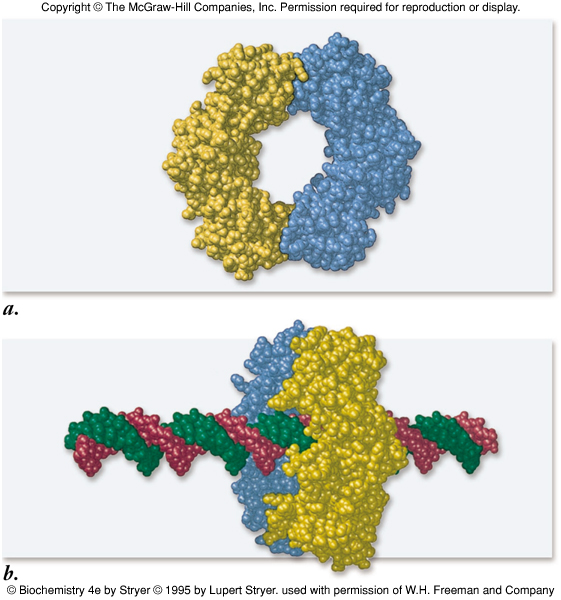 DNA replication
energy comes from 2 PO4
"Sliding clamp" keeps polymerase from falling off
Proof-reading: only correct DNA can exit
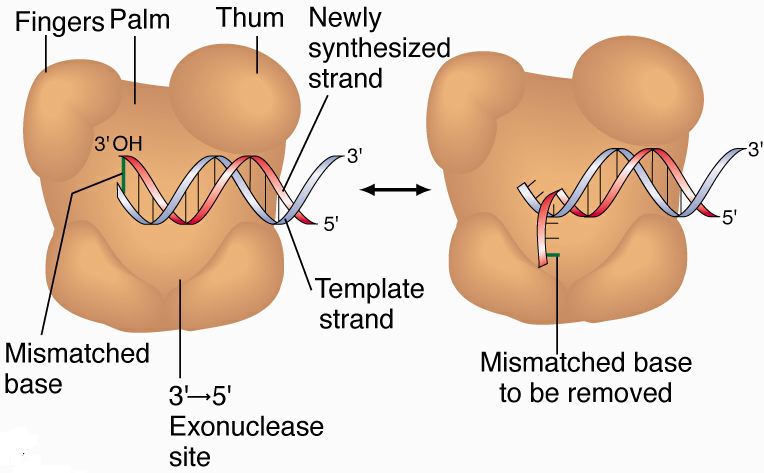 DNA replication
Proof-reading: only correct DNA can exit 
Remove bad bases & try again
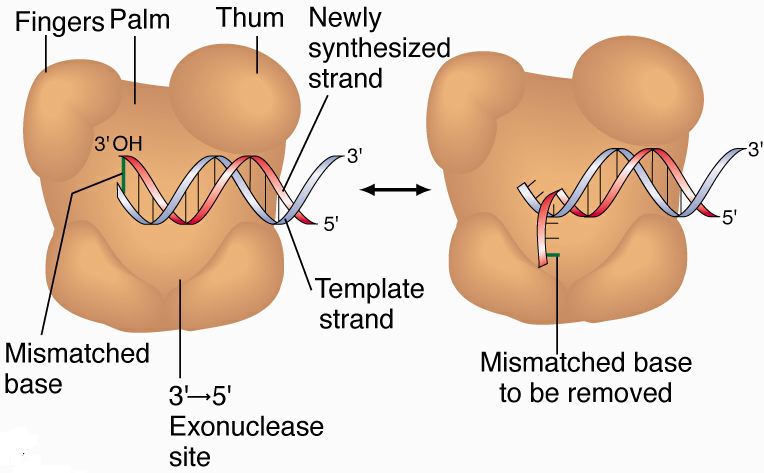 DNA replication

Only make DNA 
5’ -> 3’
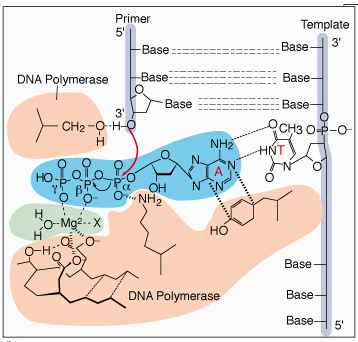 Leading and Lagging Strands
Only make DNA 5’ -> 3’
strands go both ways!
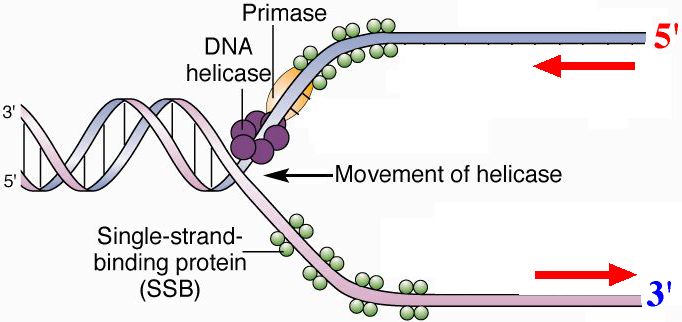 Leading and Lagging Strands
Only make DNA 5’ -> 3’
strands go both ways!
Make leading strand continuously
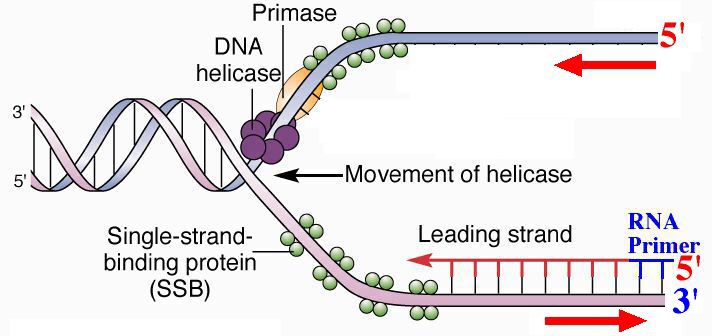 Leading and Lagging Strands
Only make DNA 5’ -> 3’
strands go both ways!
Make leading strand continuously
Make lagging strand opposite way
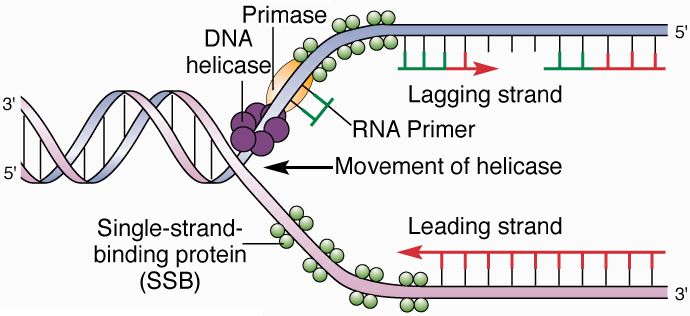 Leading and Lagging Strands
Make leading strand continuously 
Make lagging strand opposite way
wait for DNA to melt, then make Okazaki fragments
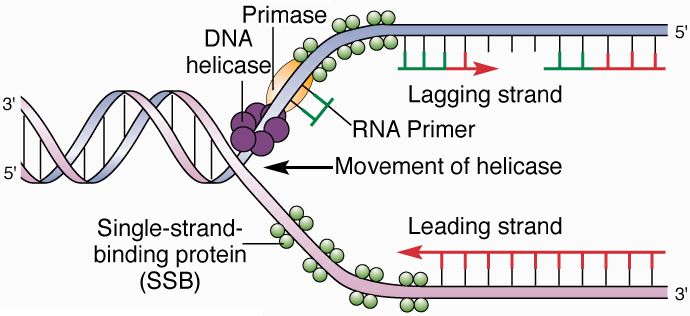 Leading and Lagging Strands
Make lagging strand opposite way
wait for DNA to melt, then make Okazaki fragments
each Okazaki fragment has its own primer
made discontinuously
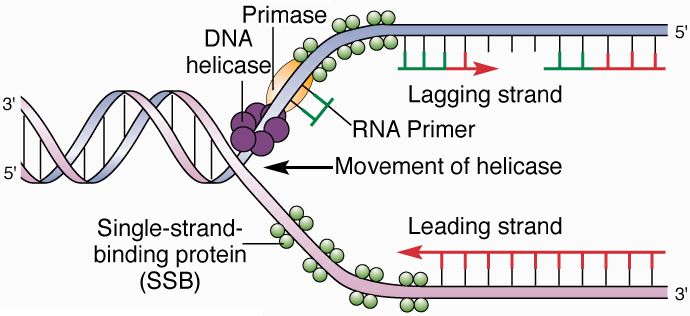 Leading and Lagging Strands
each Okazaki fragment has its own primer
made discontinuously
DNA replication is semidiscontinuous
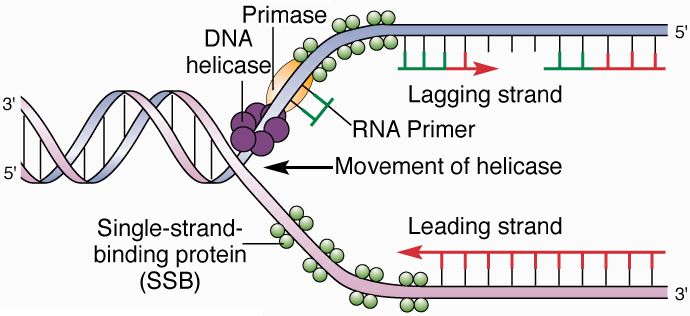 Leading and Lagging Strands
each Okazaki fragment has its own primer
made discontinuously
DNA replication is semidiscontinuous
Okazaki fragments grow until hit one in front
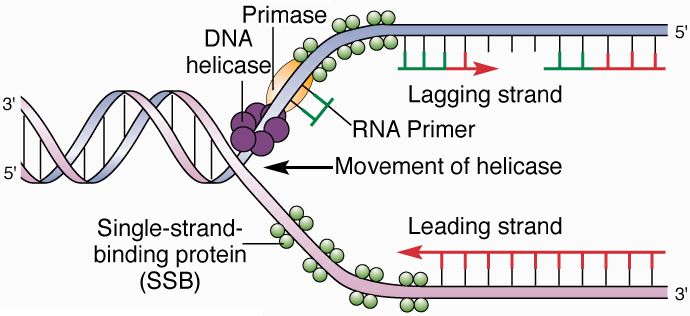 Okazaki fragments grow until  hit one in front
RNAse H removes primer & gap is filled
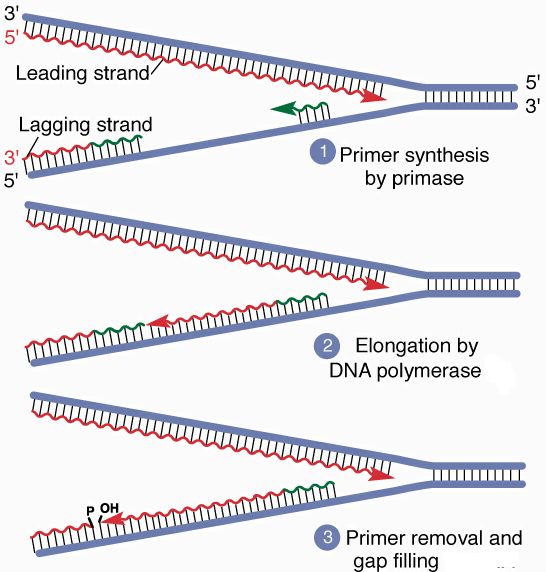 Okazaki fragments grow until hit one in front
RNAse H removes primer & gap is filled
DNA ligase joins fragments
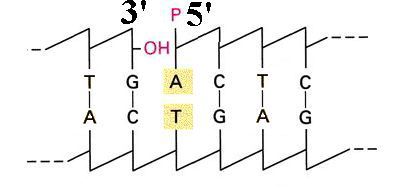 Okazaki fragments grow until hit one in front
RNAse H removes 
primer & gap is filled
DNA ligase 
joins fragments
Energy comes
from ATP-> AMP
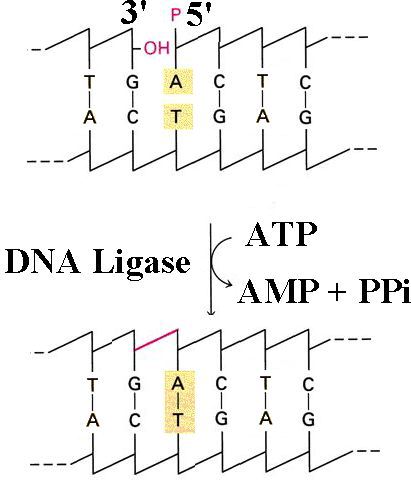 DNA replication
Real process is far more complicated!
Proteins replicating both strands are in replisome
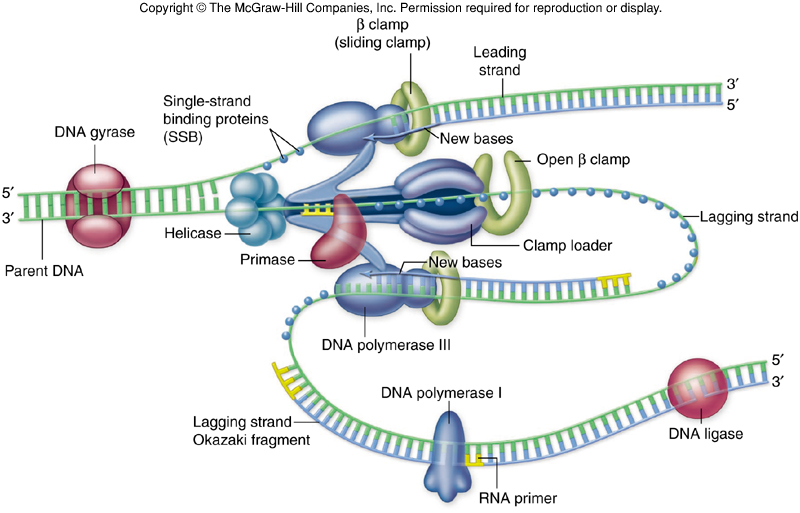 DNA replication
Real process is far more complicated!
Proteins replicating both strands are in replisome: feed DNA through it
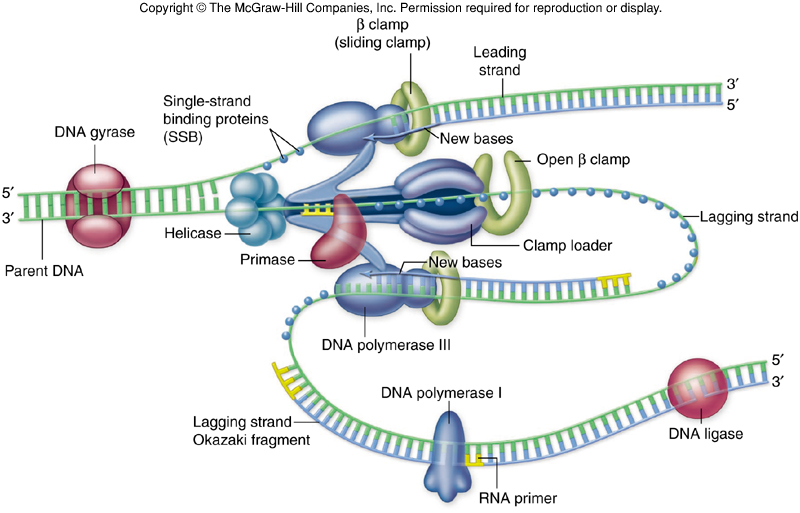 DNA replication
Proteins replicating both strands are in replisome: feed DNA through it
lagging strand loops out so make both strands in same direction
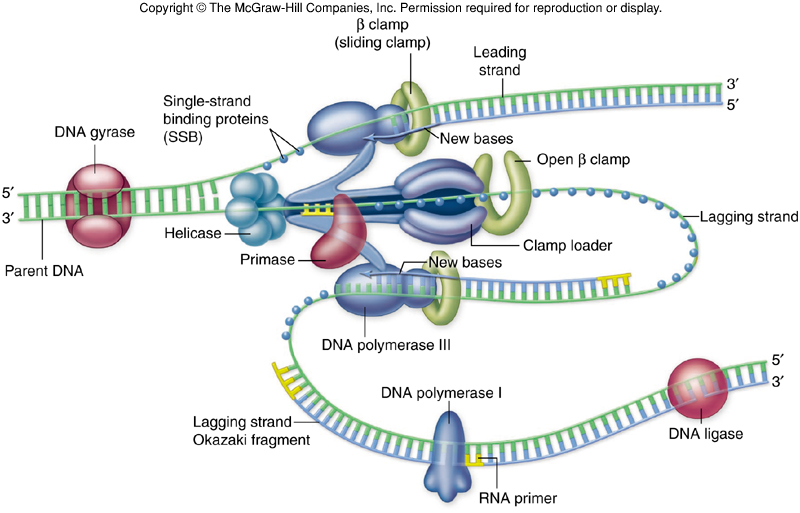 lagging strand loops out so make both strands in same direction
DNA pol detaches when hits previous primer, reattaches at next primer
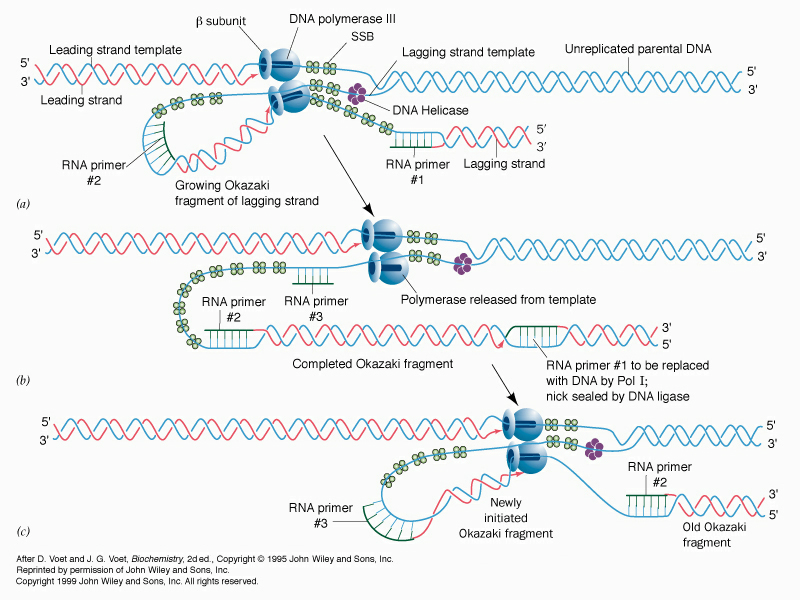 Bacterial DNA has one origin
Euk have ARS ~ every 100,000 bp 
	- speed DNA replication
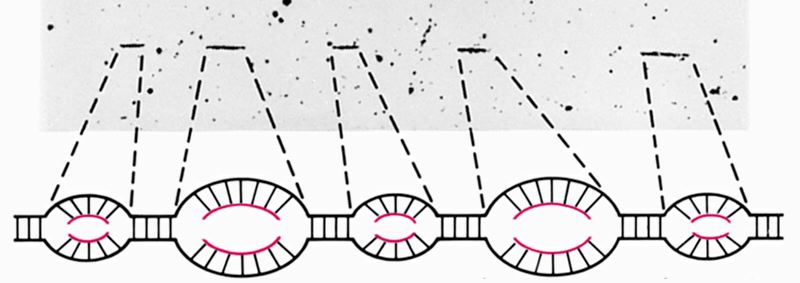 Euk have ARS ~ every 100,000 bp 
	- speed DNA replication
ORC (Origin Recognition Complex) binds ARS
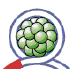 A
B1
B2
B3
ORC binds ARS
licensing factors ensure each ARS is only replicated once/S
fall off when ARS is replicated, don't reattach until G1
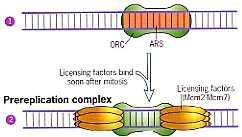 Telomeres
 sequences at chromosome ends 
 humans have 250-7,000 repeats of  CCCTAA
 special proteins bind them
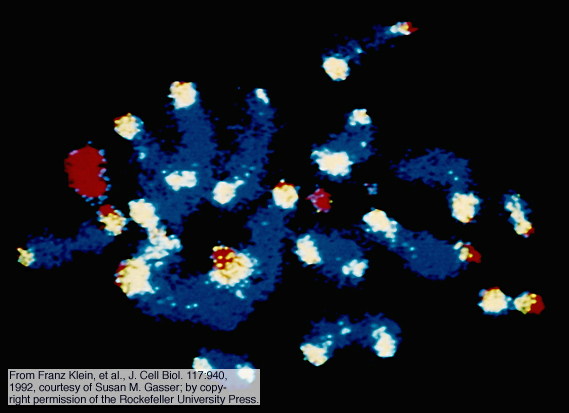 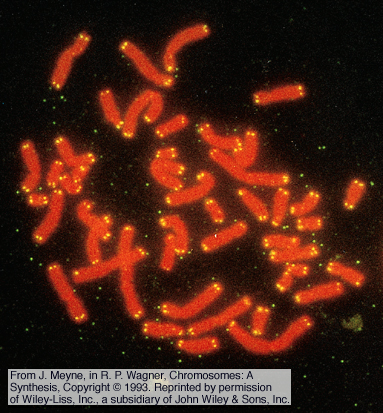 Telomeres
 sequences at chromosome ends  
 humans have 250-7,000 repeats of  CCCTAA
 special proteins bind them
 can't replicate 5' end of  lagging strand since remove primer
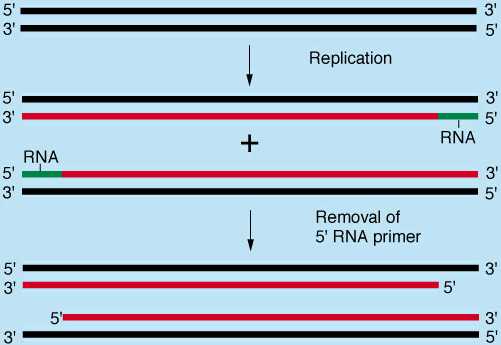 Telomeres
 can't replicate 5' end of  lagging strand since remove primer
 telomeres lose ~ 200 bp  each S
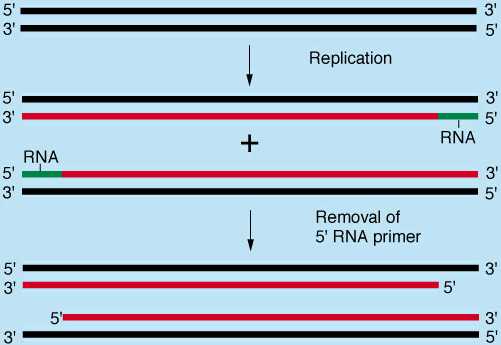 Telomeres
 can't replicate 5' end of  lagging strand since remove primer
 telomeres lose ~ 200 bp  each S
 telomerase replaces missing bases
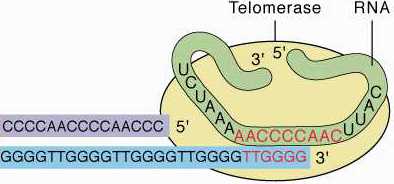 Telomerase
 telomeres lose ~ 200 bp  each S
 telomerase replaces missing bases
reverse transcriptase with attached RNA template
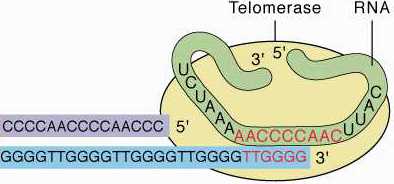 Telomerase
 telomeres lose ~ 200 bp  each S
 telomerase replaces missing bases
reverse transcriptase with attached RNA template
1) RNA bonds leading strand
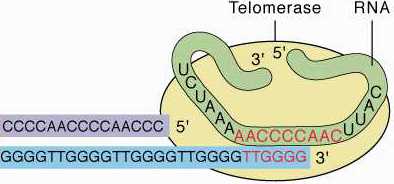 Telomerase
reverse transcriptase with attached RNA template
RNA bonds leading strand
2) Forms template to extend leading strand
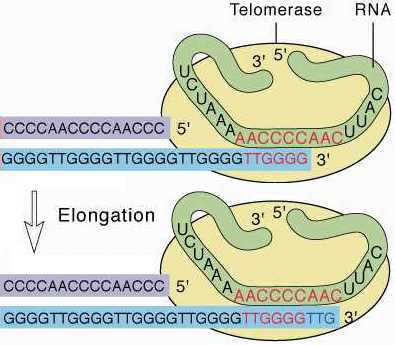 Telomerase
reverse transcriptase with attached RNA template
RNA bonds leading strand
2) Forms template to extend leading strand
3) Translocates 6 bases & repeats
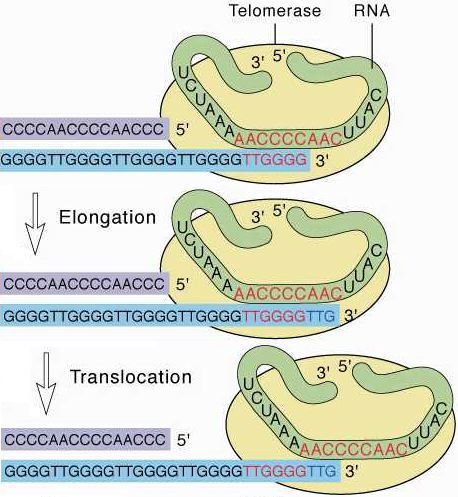 Telomerase
RNA bonds leading strand
2) Forms template to 
extend leading strand
3) Translocates
6 bases & repeats
4) Extend lagging strand
with primer & DNA pol
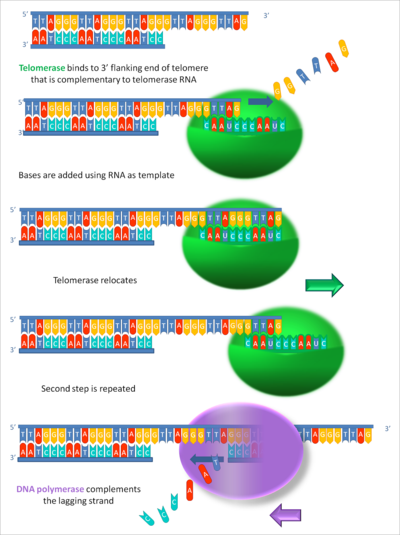 Telomere structure
Bound by complex called the telosome
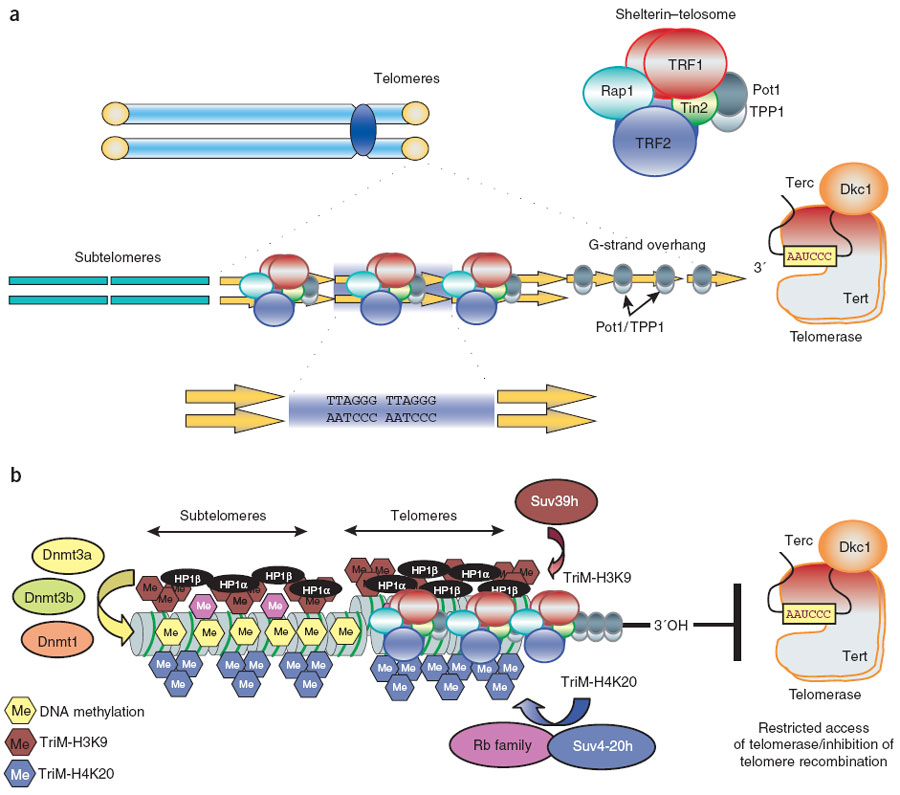 Telomere structure
Bound by complex called the telosome
Proposed to form T-loop structure IF 
long enough
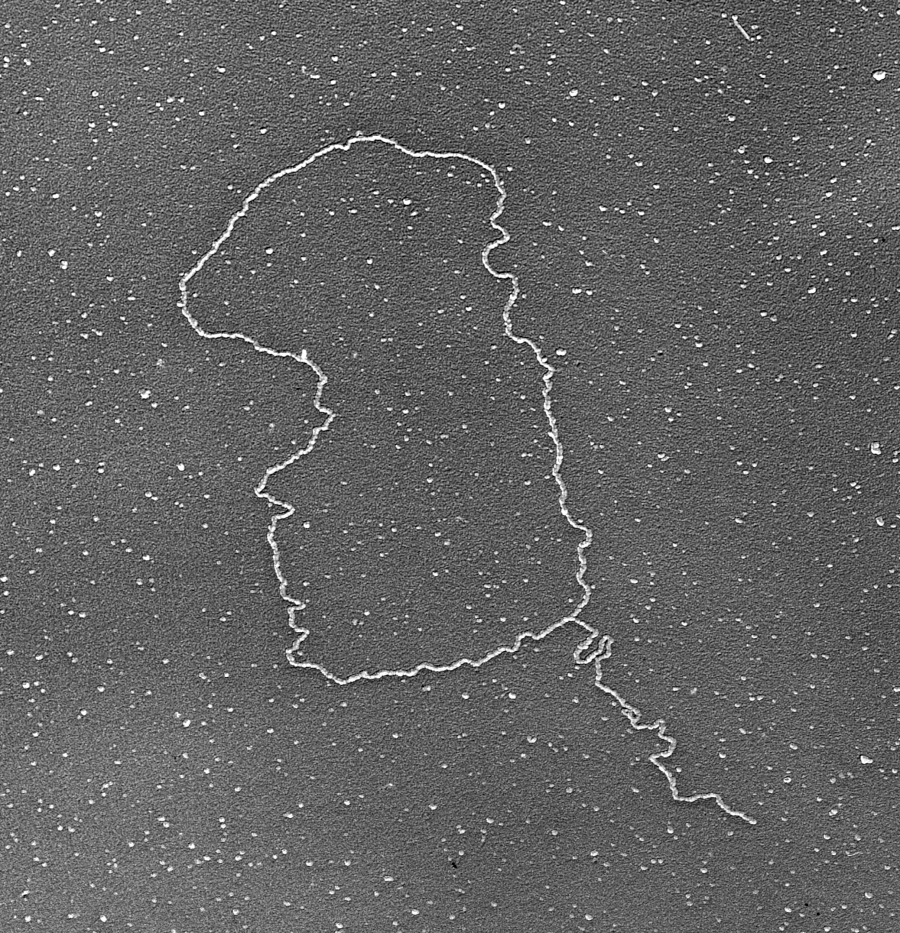 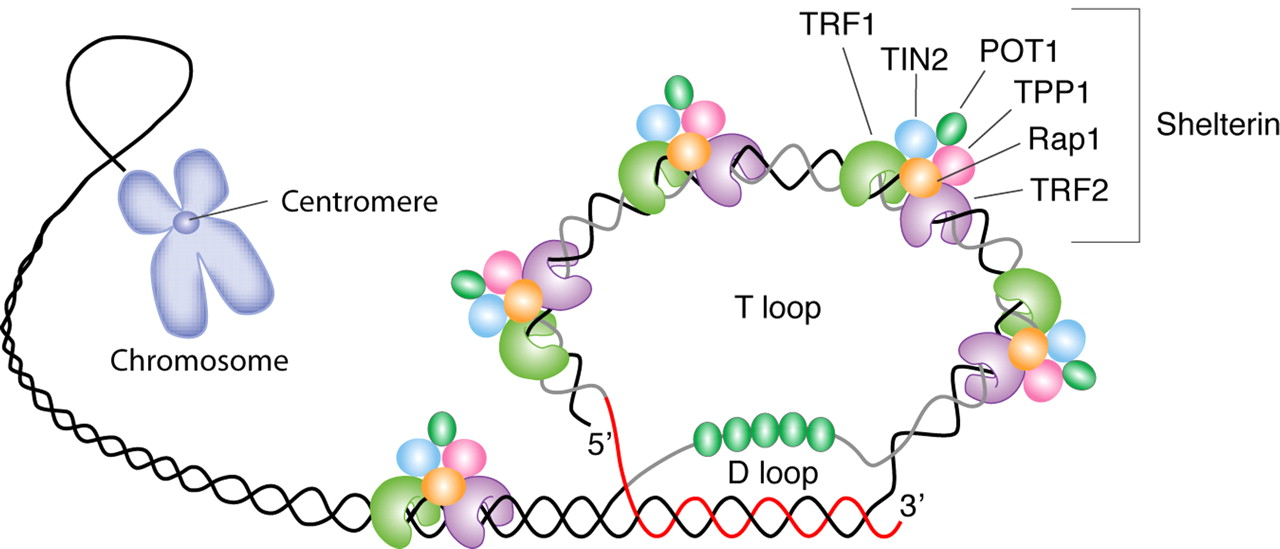 Telomere structure
Bound by complex called the telosome
Proposed to form T-loop structure IF 
long enough
G-rich SS-DNA invades and displaces
C-rich strand
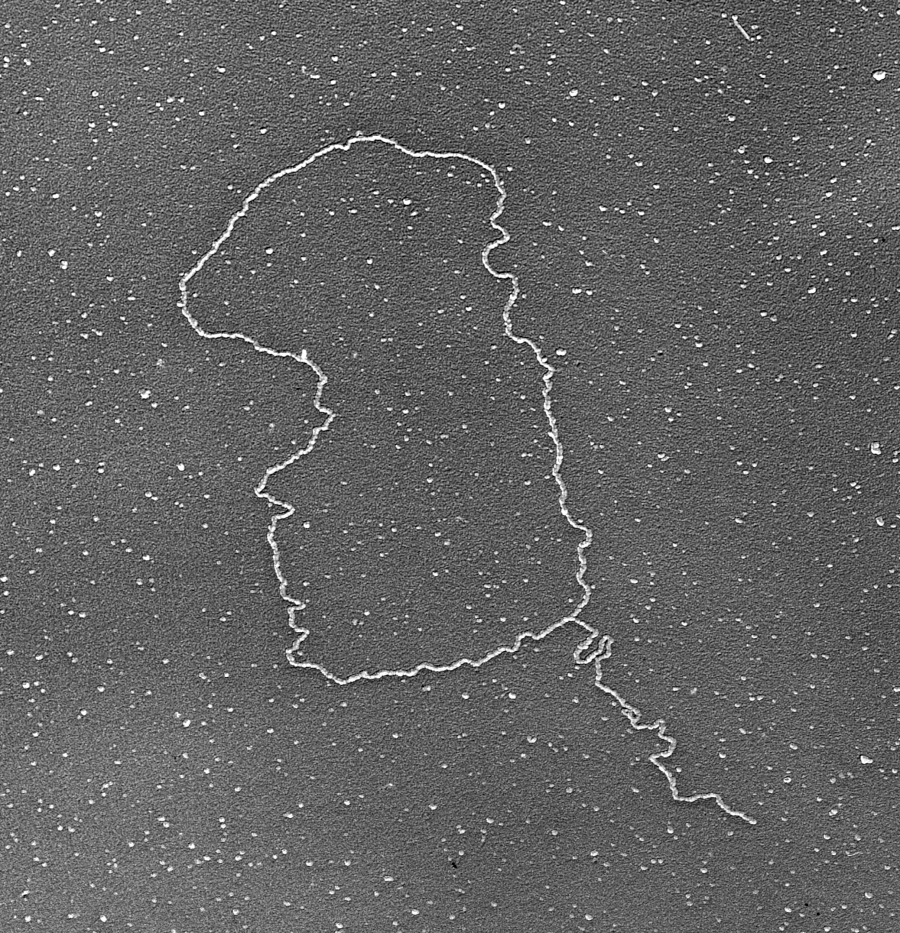 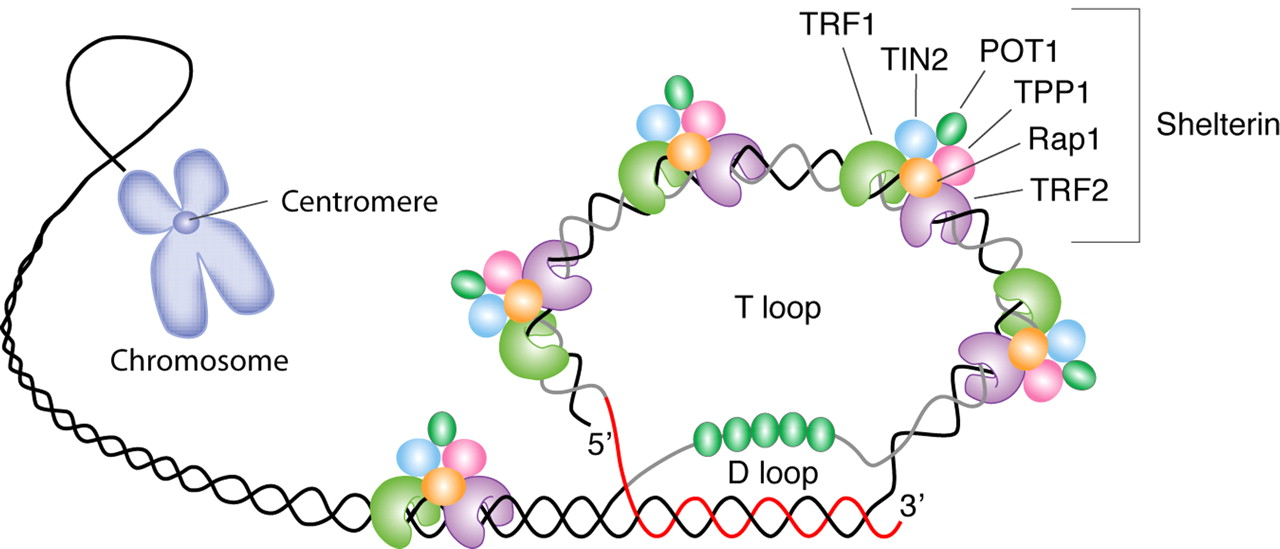 Telomere structure
Bound by complex called the telosome
Proposed to form T-loop structure IF 
long enough
G-rich SS-DNA invades and displaces
C-rich strand
POT1 binds & protects D-loop
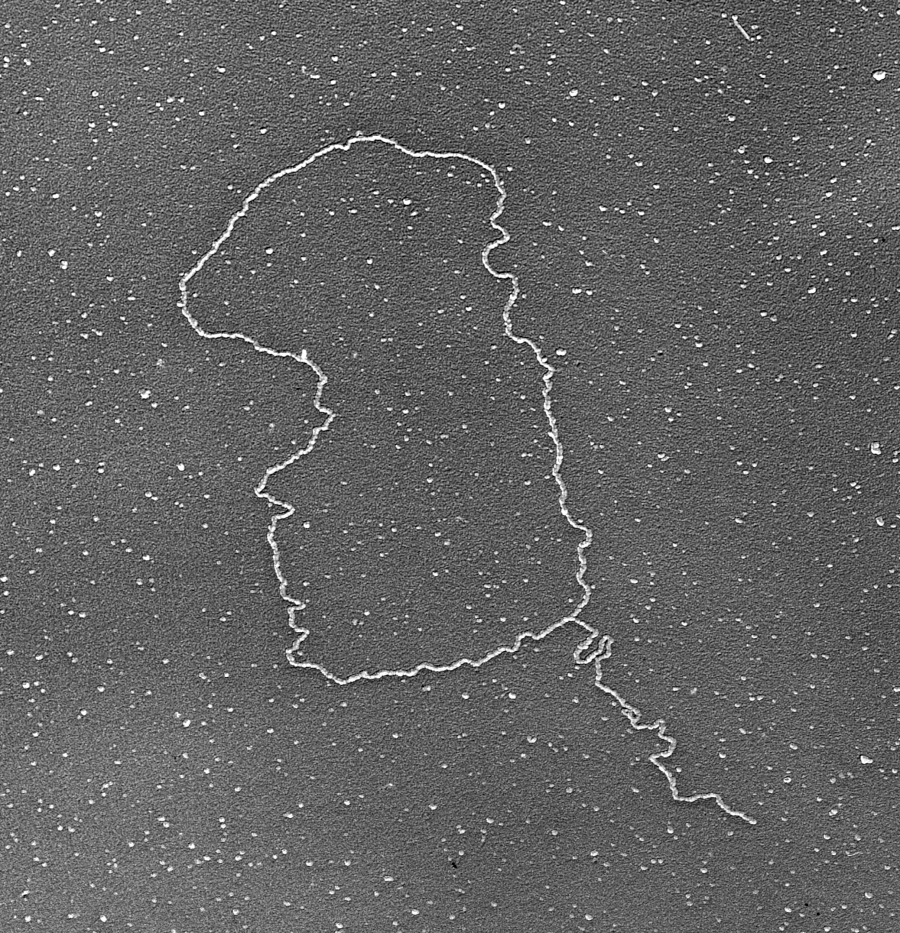 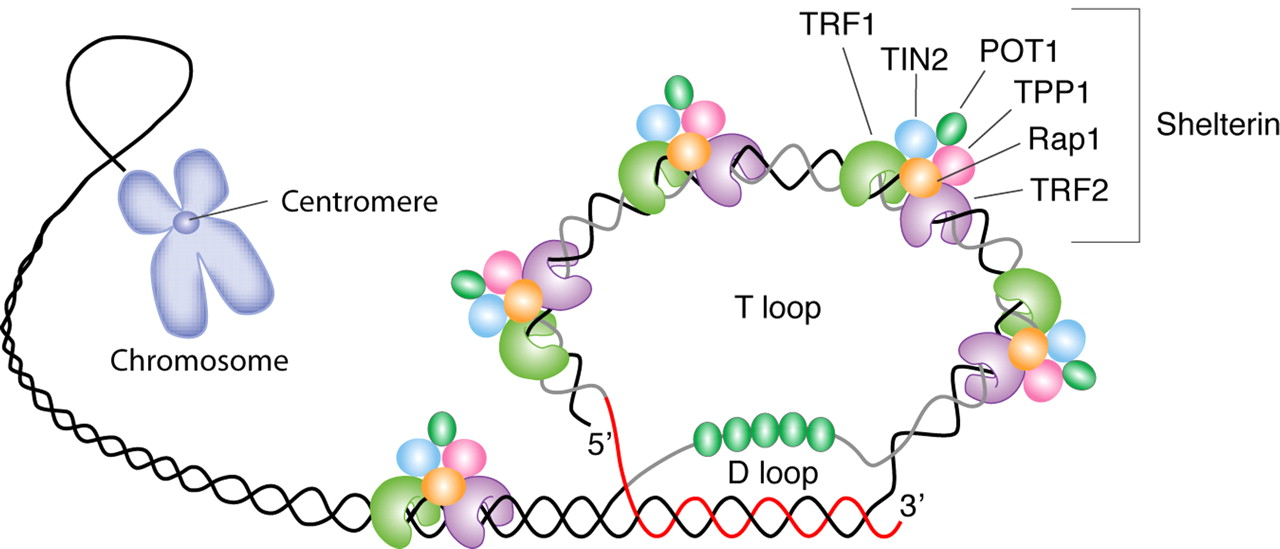 Telomere structure
Bound by complex called the telosome
Proposed to form T-loop structure IF 
long enough
G-rich SS-DNA invades and displaces
C-rich strand
POT1 binds & protects D-loop 
If can’t form T-loop trigger apoptosis
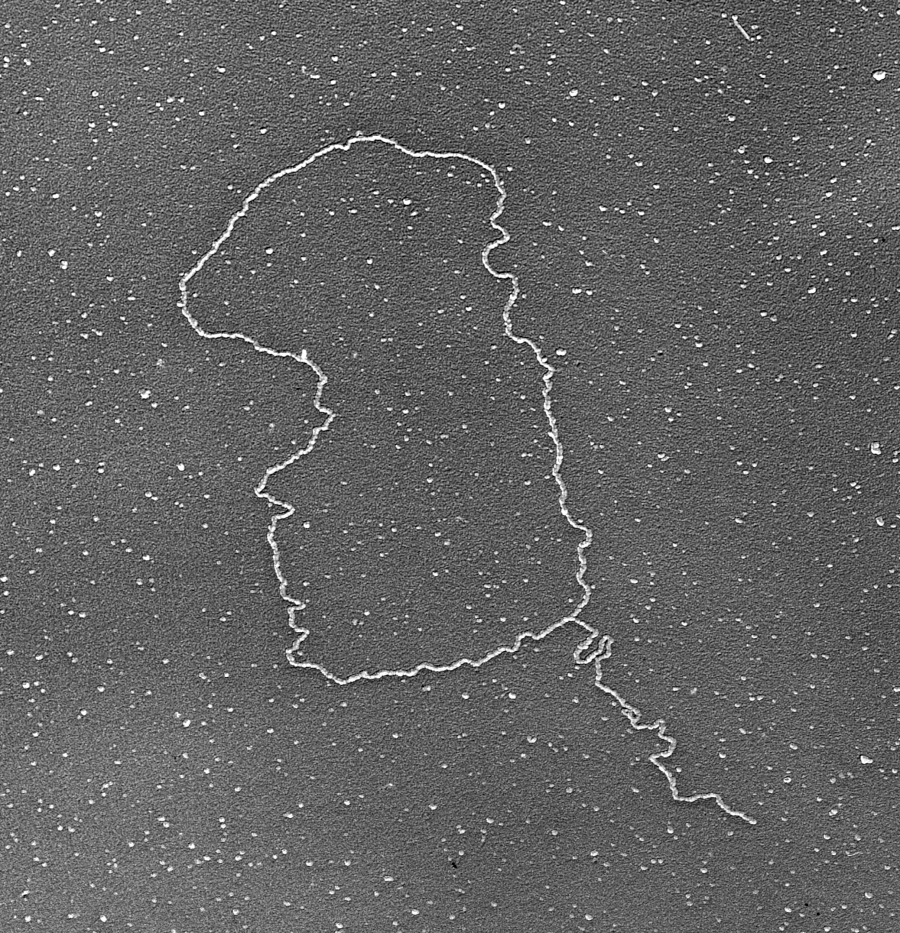 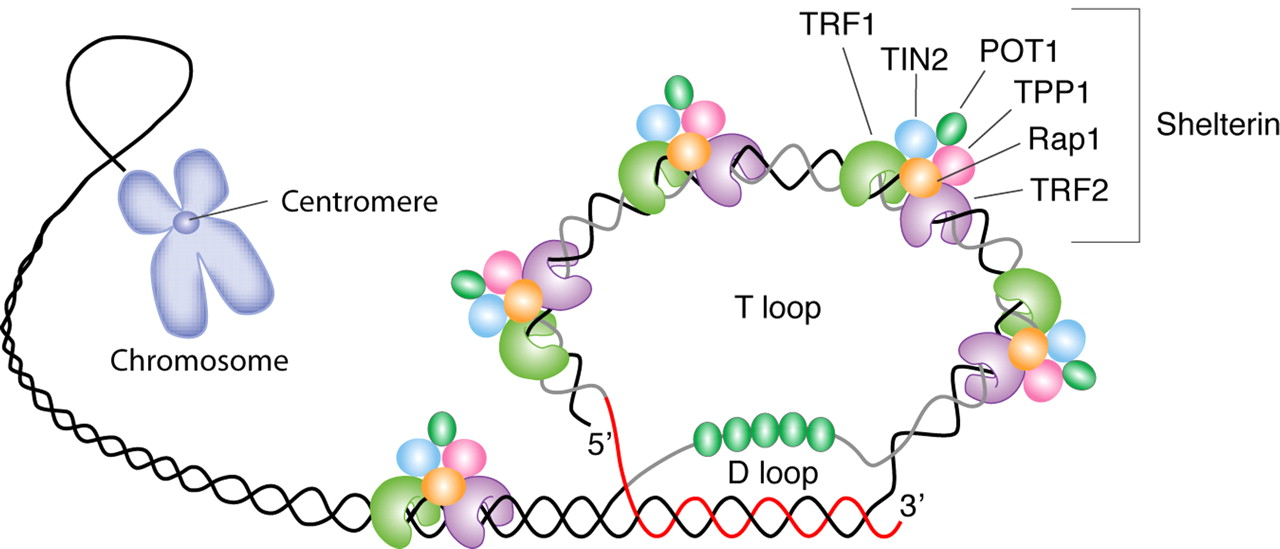 Telomere Length Maintenance
Bound by complex called the telosome
Proposed to form T-loop structure IF long enough
If can’t form T-loop trigger apoptosis
Telomere length proposed to be regulated 
by TRF1 & PINX1
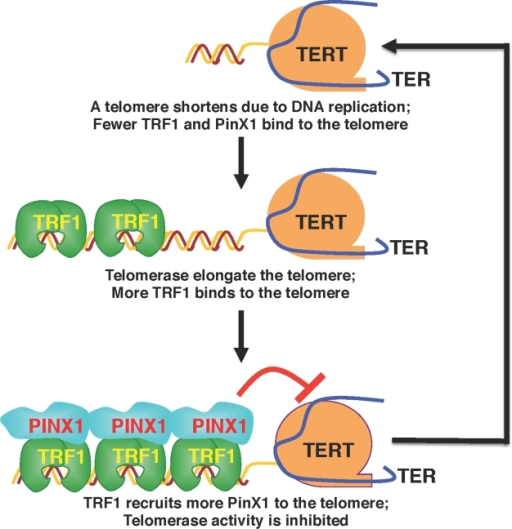 Telomere Length Maintenance
Telomere length proposed to be regulated by TRF1 & PINX1 
If too short, not enough TRF1
bind so telomerase is active
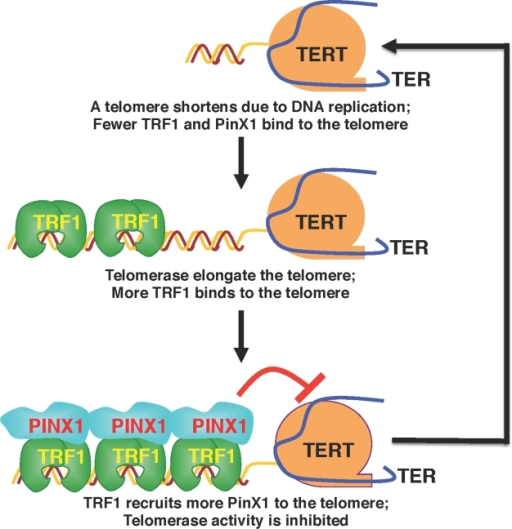 Telomere Length Maintenance
Telomere length proposed to be regulated by TRF1 & PINX1 
If too short, not enough TRF1
bind so telomerase is active
Once long enough TRF1 binds
telomere
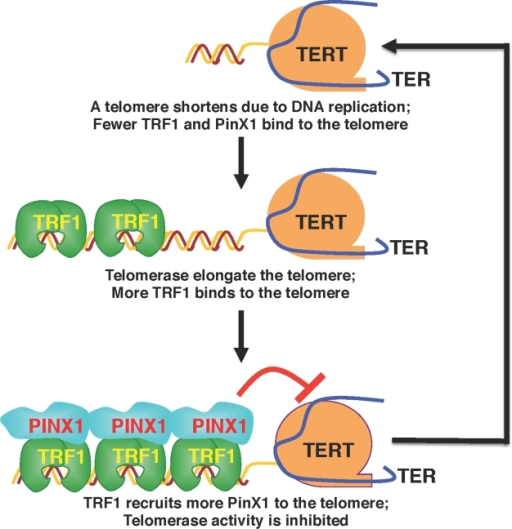 Telomere Length Maintenance
Telomere length proposed to be regulated by TRF1 & PINX1 
If too short, not enough TRF1
bind so telomerase is active
Once long enough TRF1 binds
telomere 
PINX1 then binds TRF1 & 
stops telomerase
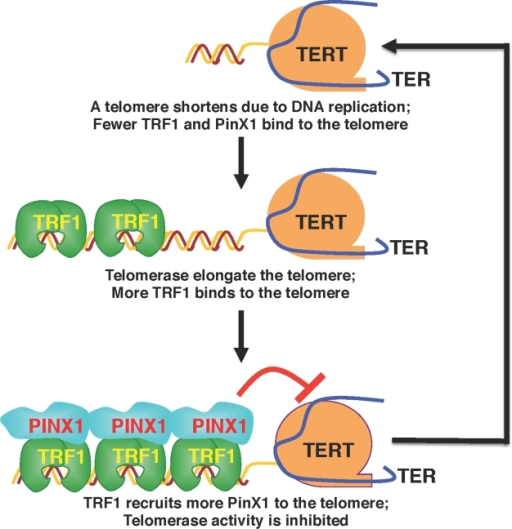 Telomeres
Aging theory:” mature” cells lose telomerase
lose DNA each S
Telomeres
Aging theory:” mature” cells lose telomerase
lose DNA each S
Die when lose too much: Hayflick limit ~50 divisions for 1˚ cultures
Telomeres
Aging theory:” mature” cells lose telomerase
lose DNA each S
Die when lose too much: Hayflick limit ~50 divisions for 1˚ cultures
Ramunas et al (2015) DOI: 10.1096/fj.14-259531 found that transient expression of TERT in cultured cells added 1000 bp to telomeres and allowed 28 x more divisions in fibroblasts
Telomeres
Aging theory:” mature” cells lose telomerase
lose DNA each S
Die when lose too much: Hayflick limit ~50 divisions for 1˚ cultures
Ramunas et al (2015) DOI: 10.1096/fj.14-259531 found that transient expression of TERT in cultured cells added 1000 bp to telomeres and allowed 28 x more divisions in fibroblasts
Cancer cells must maintain telomere length
90% reactivate telomerase
Telomeres
Cancer cells must maintain telomere length
90% reactivate telomerase
[serum telomerase] can diagnose cancer
Telomeres
Cancer cells must maintain telomere length
90% reactivate telomerase
[serum telomerase] can diagnose cancer
Inhibiting telomerase kills most cancer cells; shows promise for treating melanomas that don’t respond to other treatments
Telomeres
Cancer cells must maintain telomere length
90% reactivate telomerase
[serum telomerase] can diagnose cancer
Inhibiting telomerase kills most cancer cells
Telomerase is symptom cf cause of cancer
not viewed as good target for cancer therapy
Telomeres
90% of cancer cells reactivate telomerase
[serum telomerase] can diagnose cancer
Inhibiting telomerase kills most cancer cells
Telomerase is symptom cf cause of cancer
10 % of cancer cells lengthen telomeres by alternative mechanism involving homologous recombination
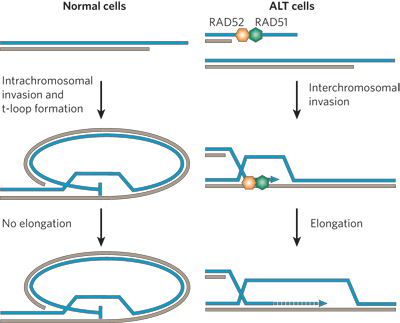 Telomeres
10 % of cancer cells lengthen telomeres by alternative mechanism involving homologous recombination
normally inactive: therefore good target for cancer therapy
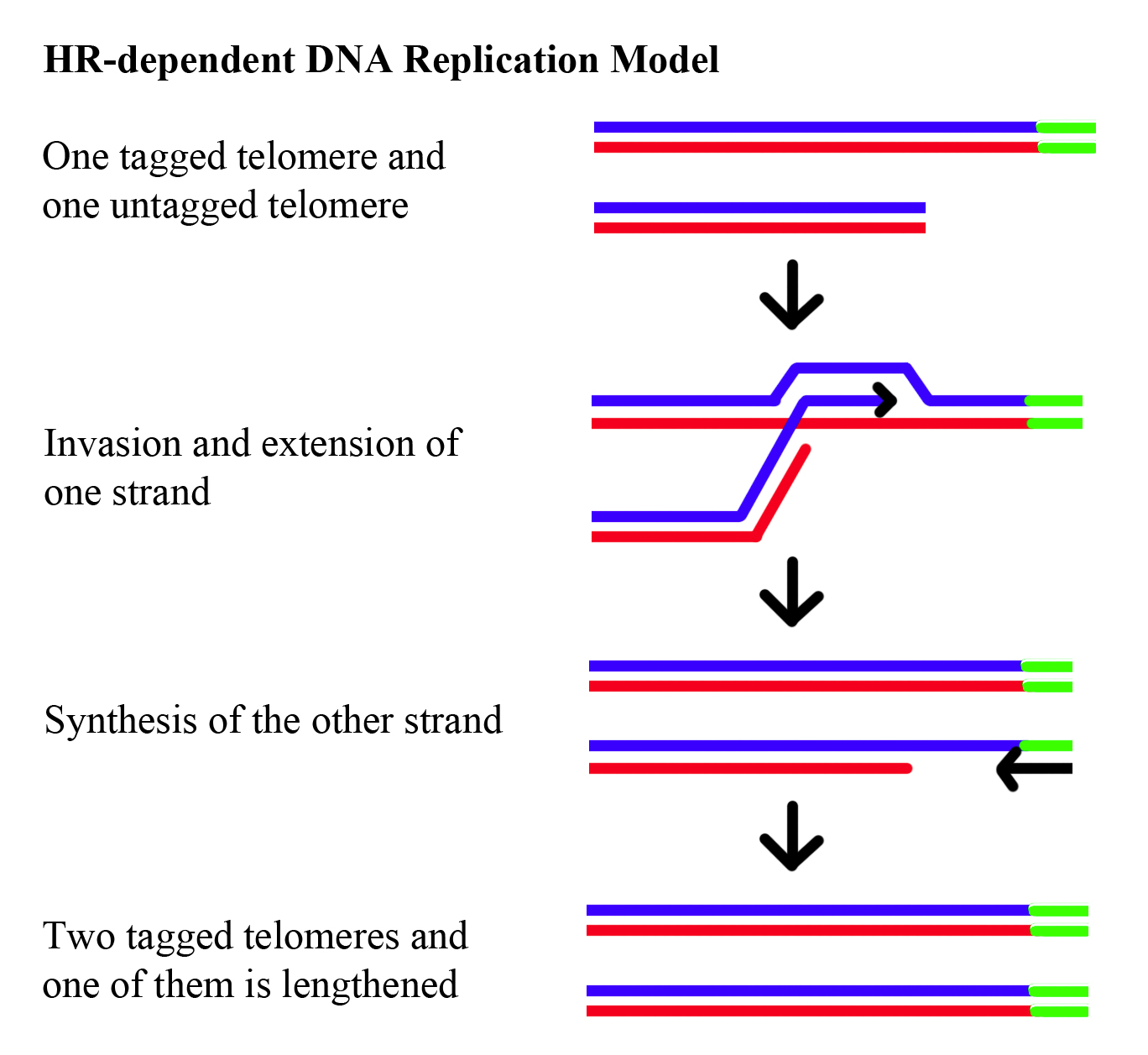 Telomeres
10 % of cancer cells lengthen telomeres by alternative mechanism involving homologous recombination
normally inactive: therefore good target for cancer therapy
See high frequency
of SCE at telomeres 
in ALT cells
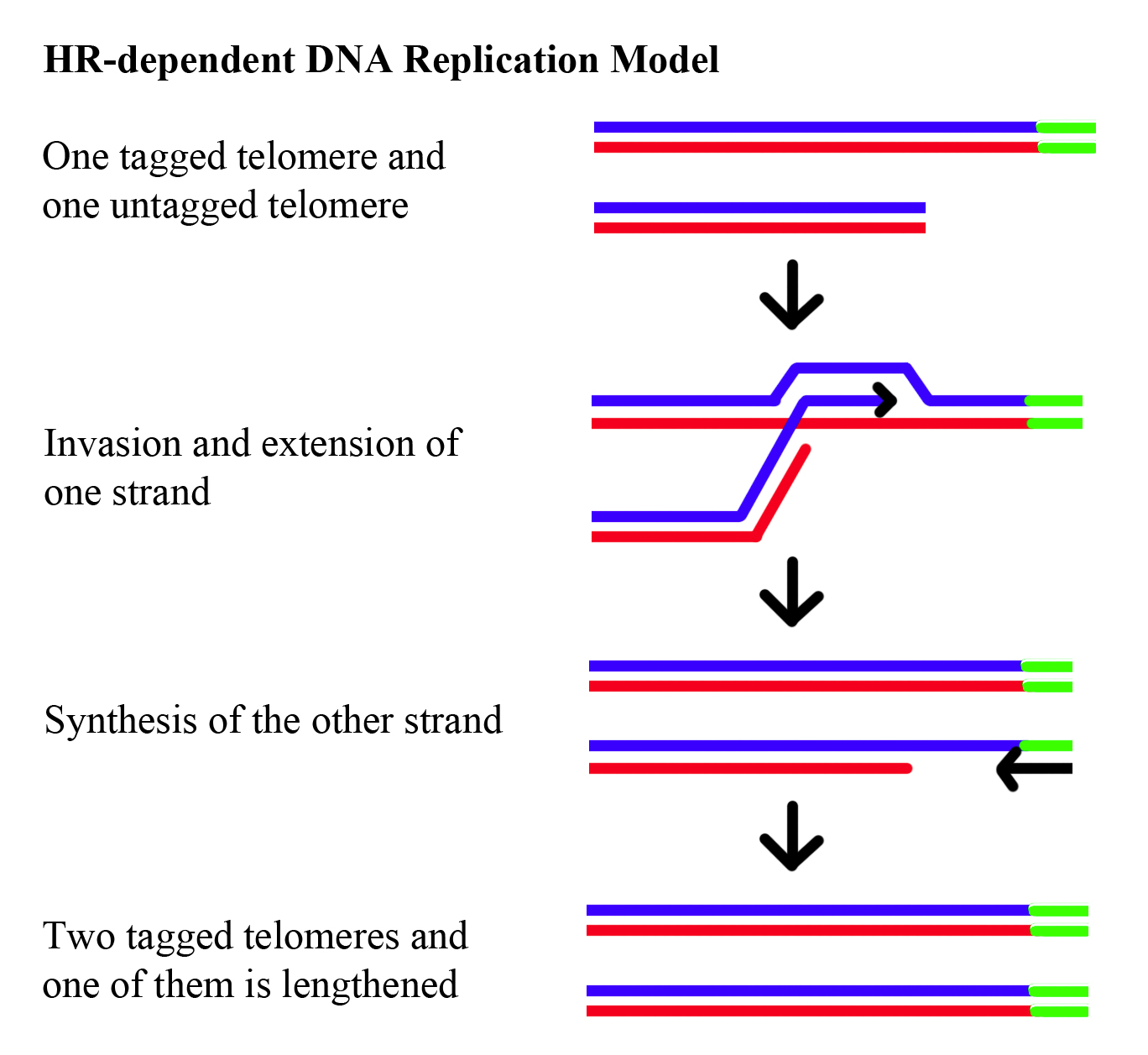 Telomeres
10 % of cancer cells lengthen telomeres by alternative mechanism involving homologous recombination
normally inactive: therefore good target for cancer therapy
See high frequency of SCE at telomeres in ALT cells
Also see high frequency of telomere fragments
Substrates for HR and telomere elongation
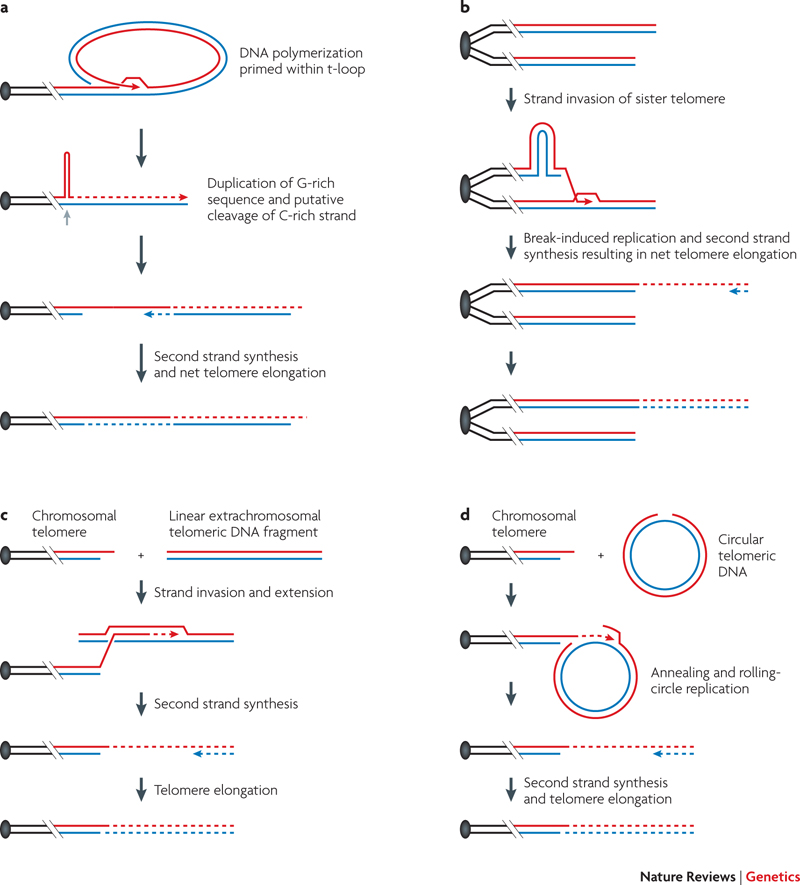 Telomeres
10 % of cancer cells lengthen telomeres by alternative mechanism involving homologous recombination
See high frequency of SCE at telomeres in ALT cells
Also see high frequency of telomere fragments
Substrates for HR and telomere elongation
Key common feature = chromatin remodeling allowing HR
Perhaps due to depletion of shelterin, especially TRF2
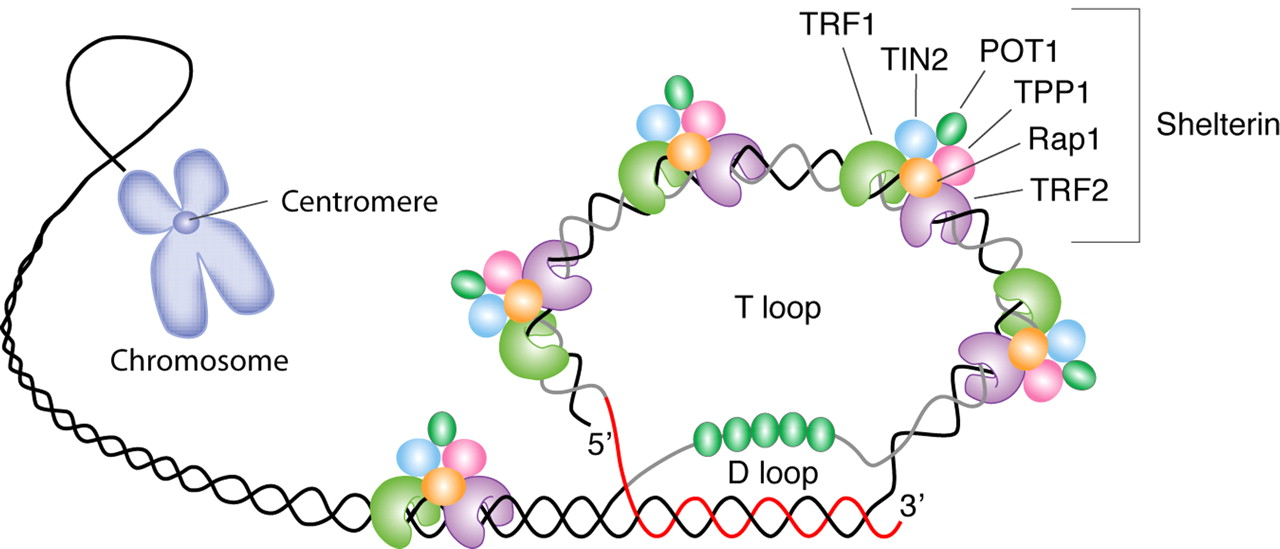